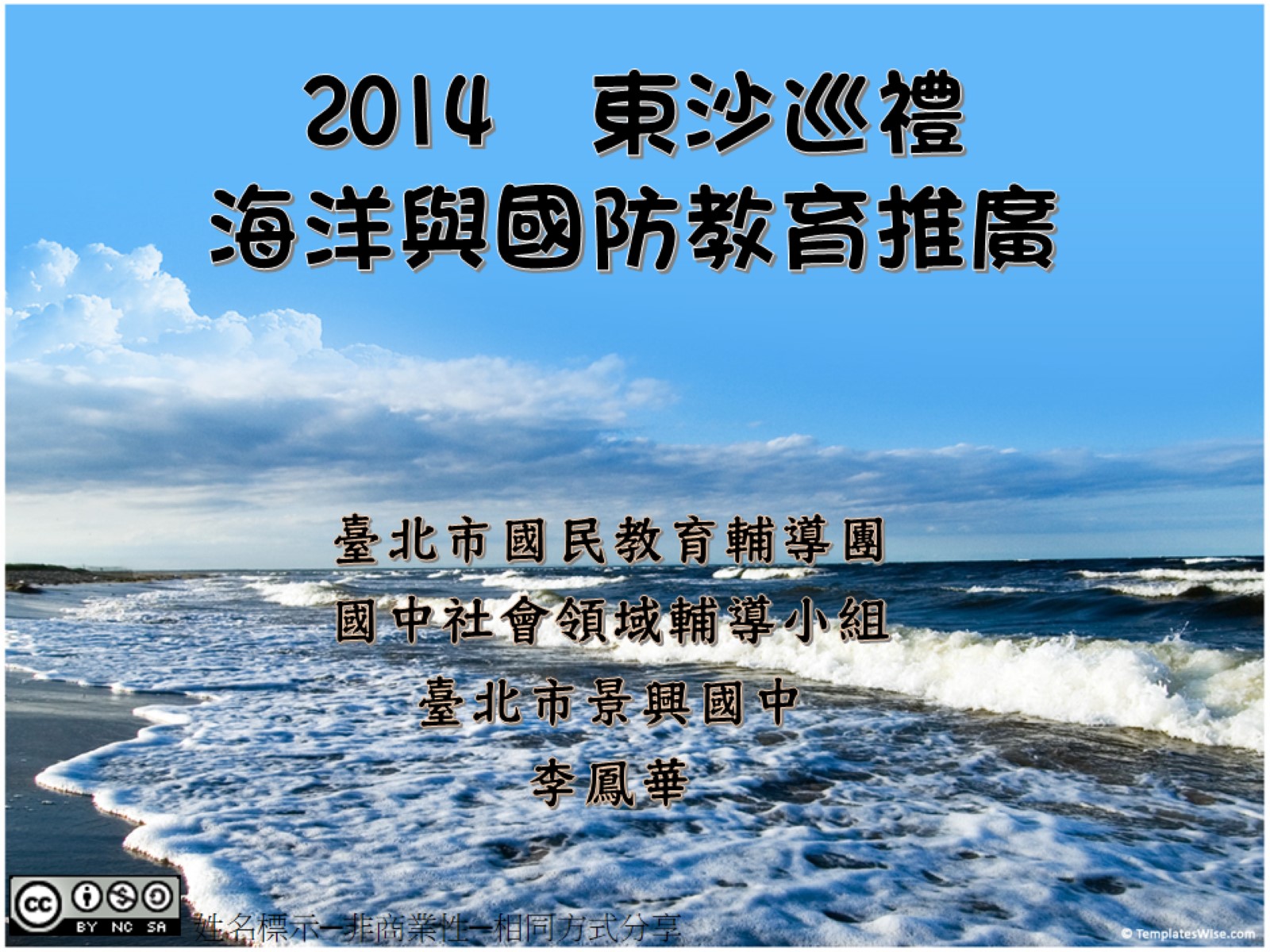 2014  東沙巡禮海洋與國防教育推廣
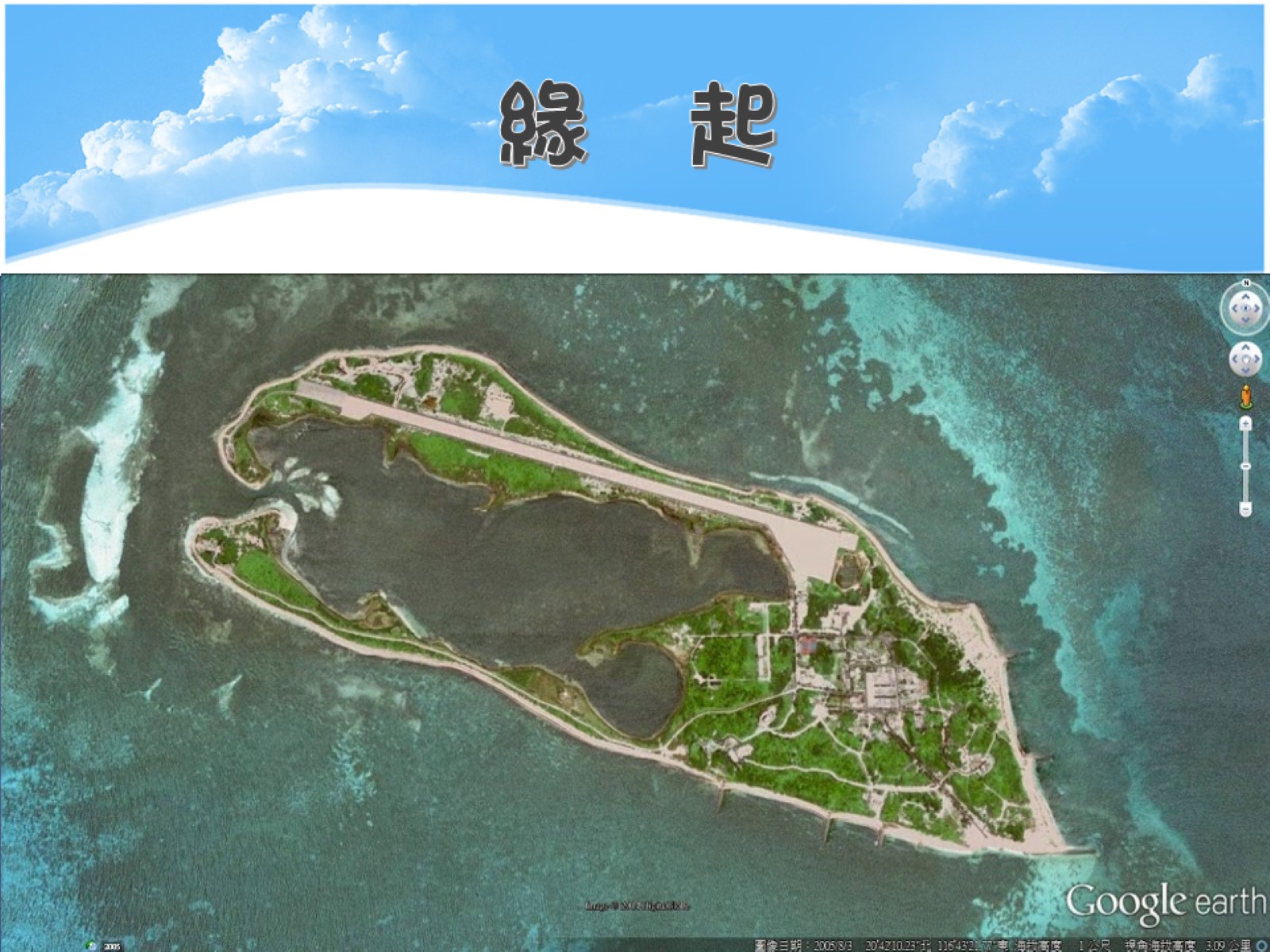 緣  起
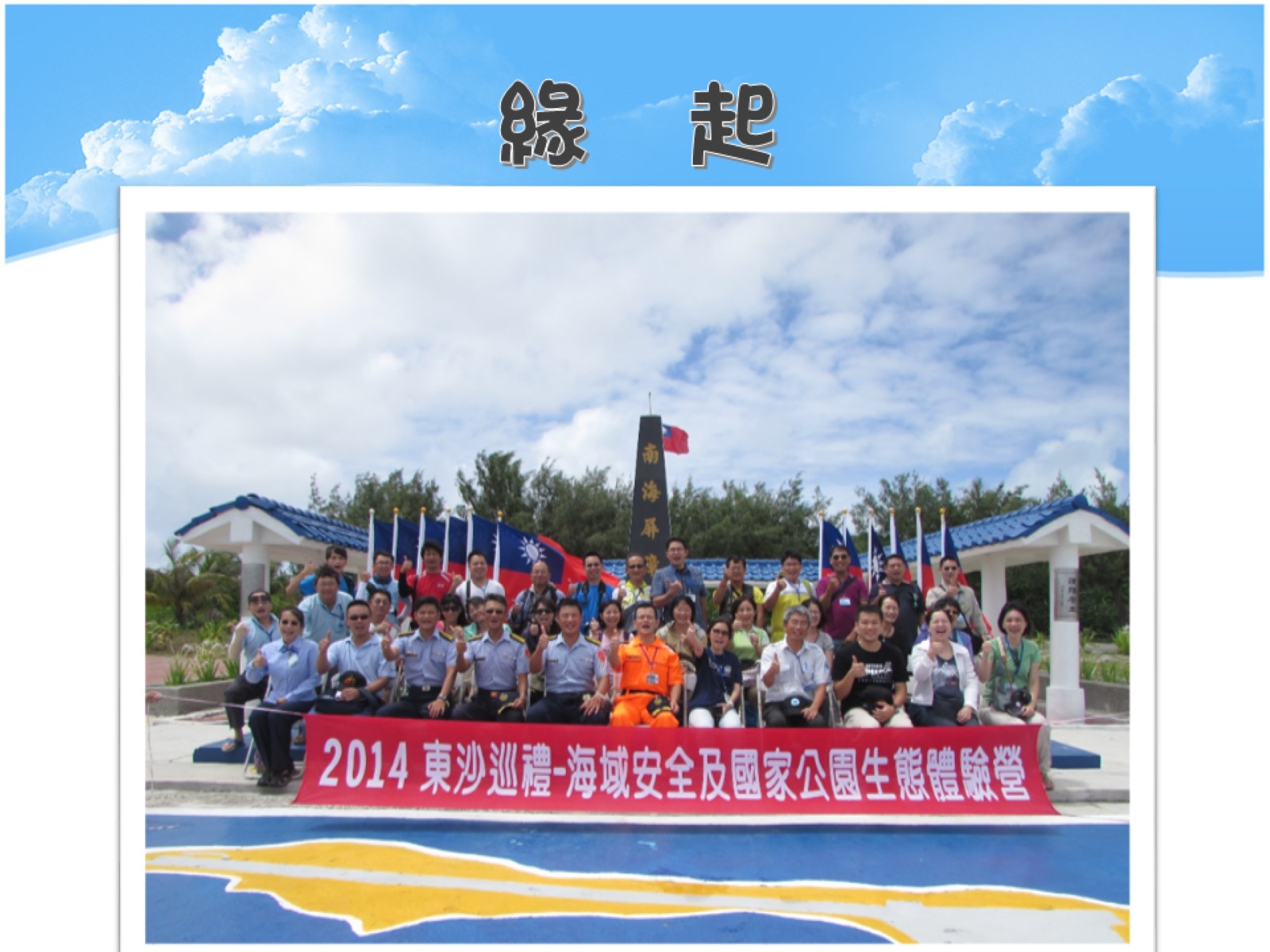 緣  起
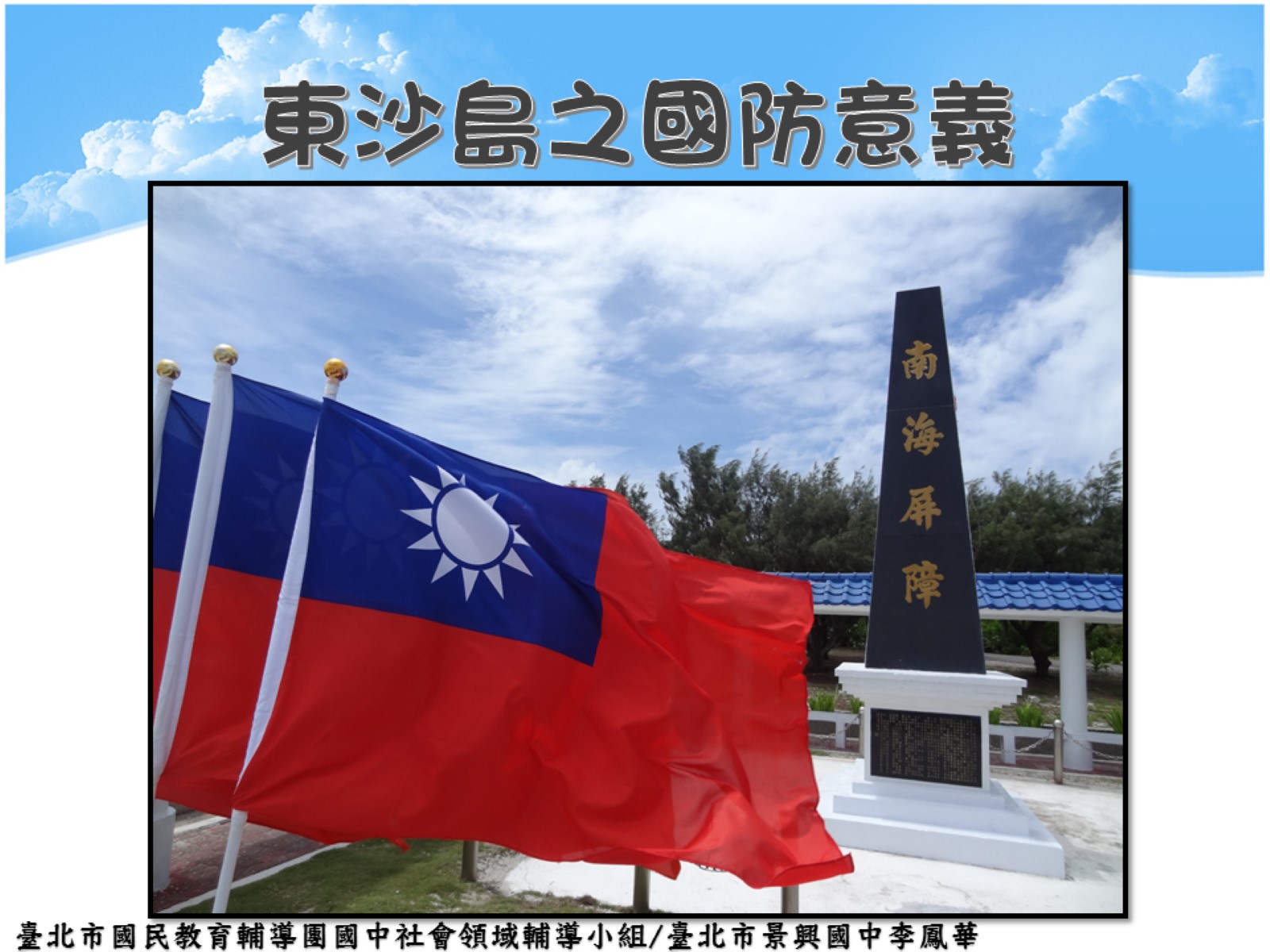 東沙島之國防意義
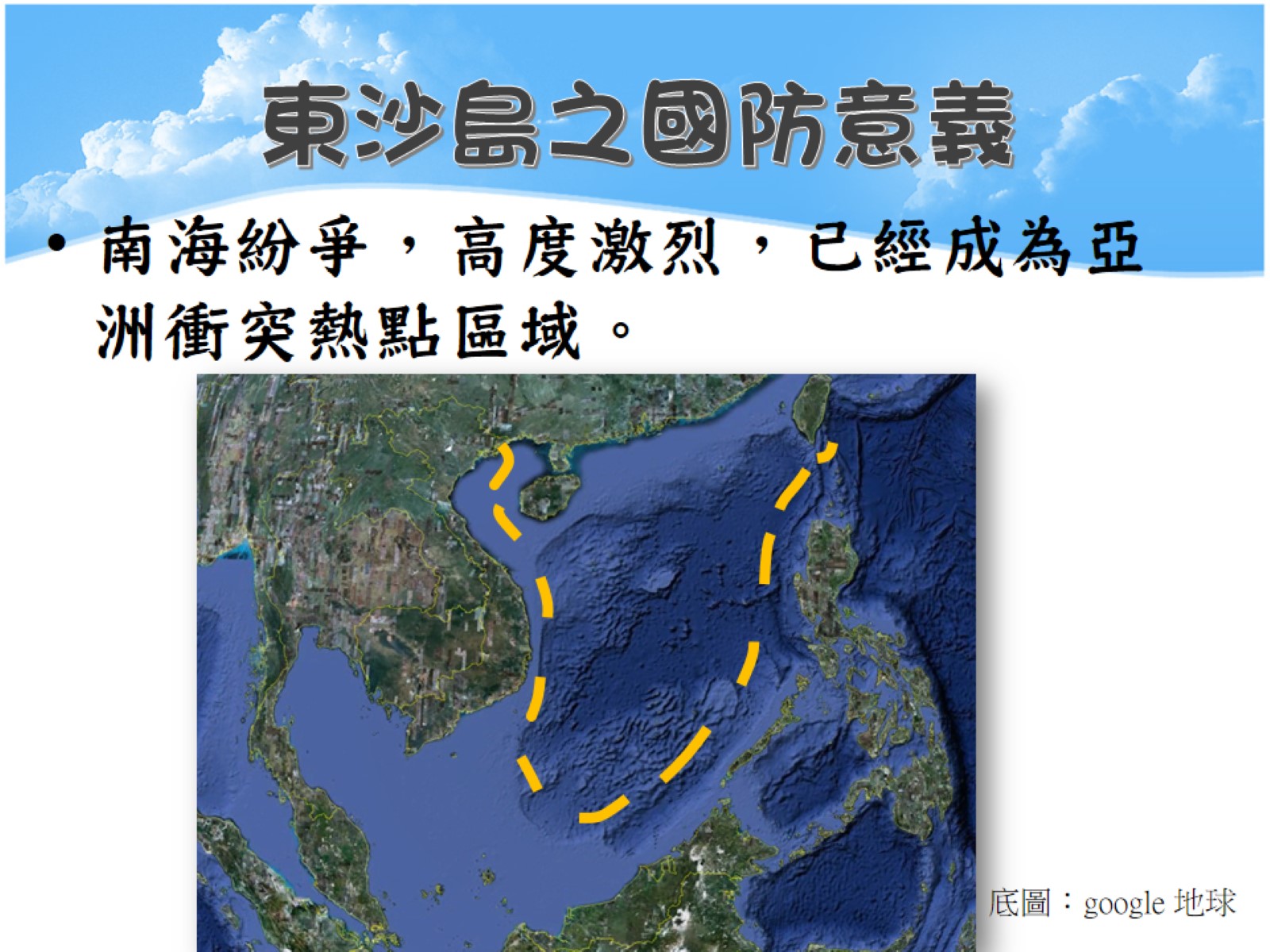 東沙島之國防意義
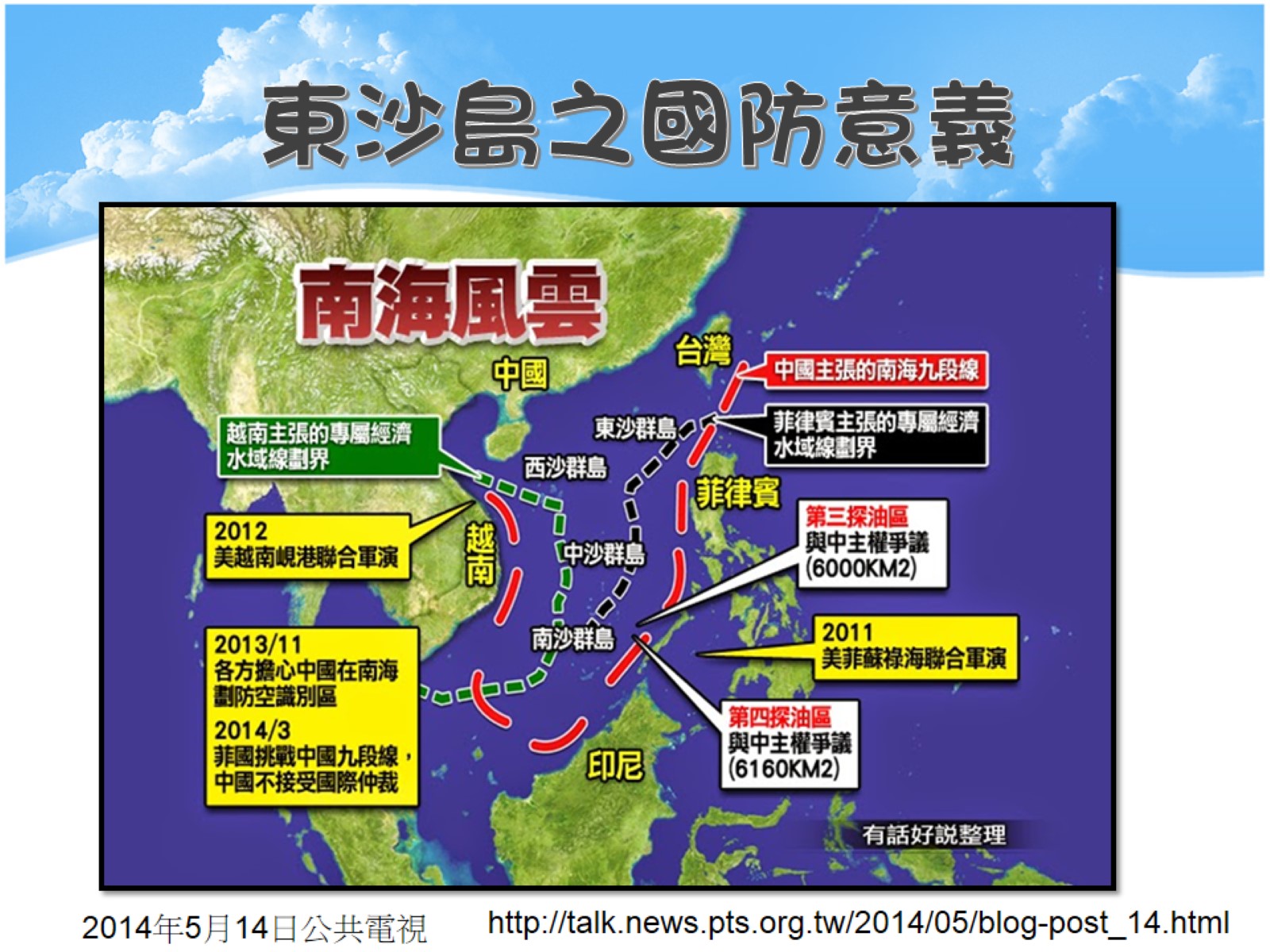 東沙島之國防意義
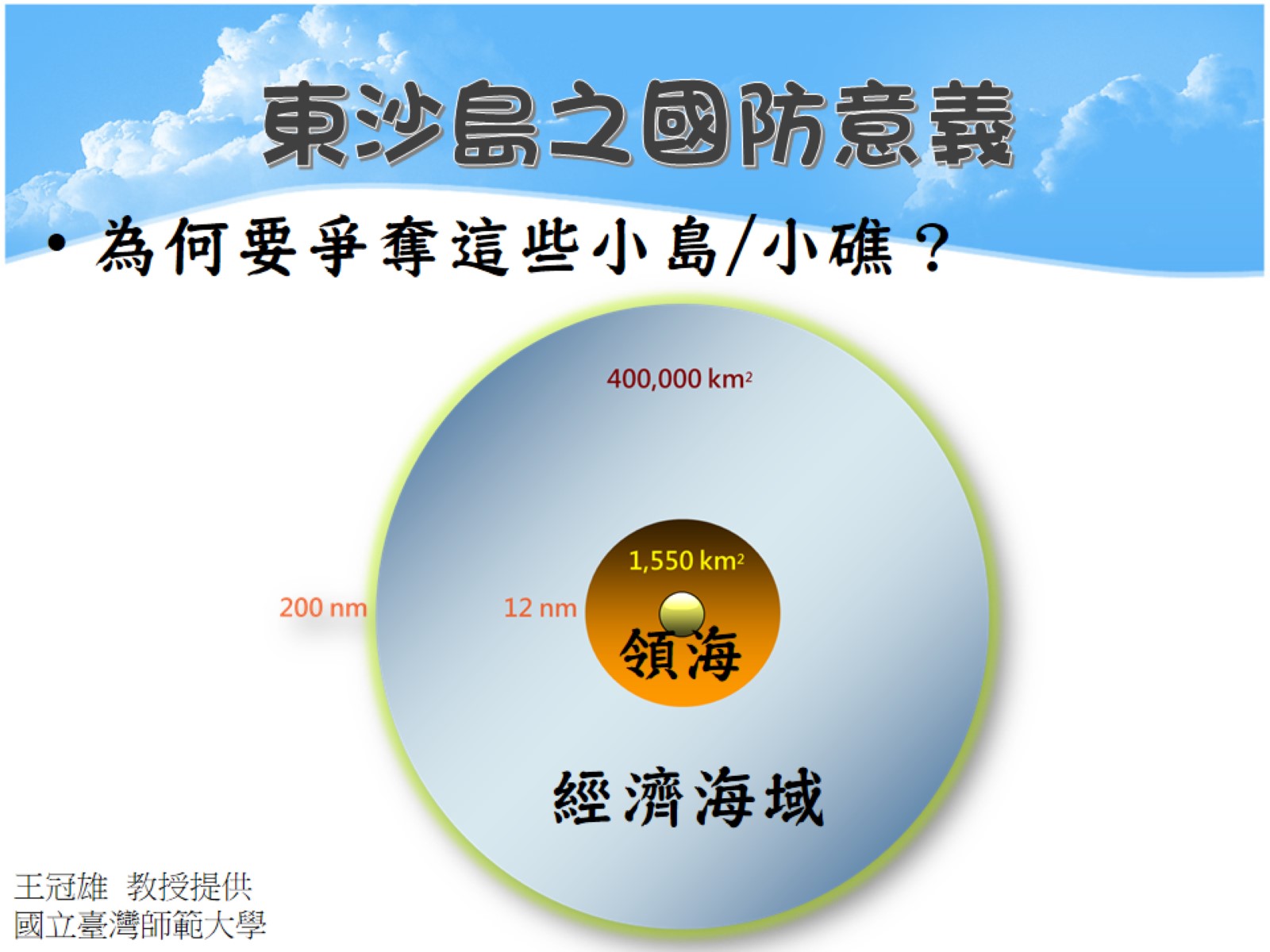 東沙島之國防意義
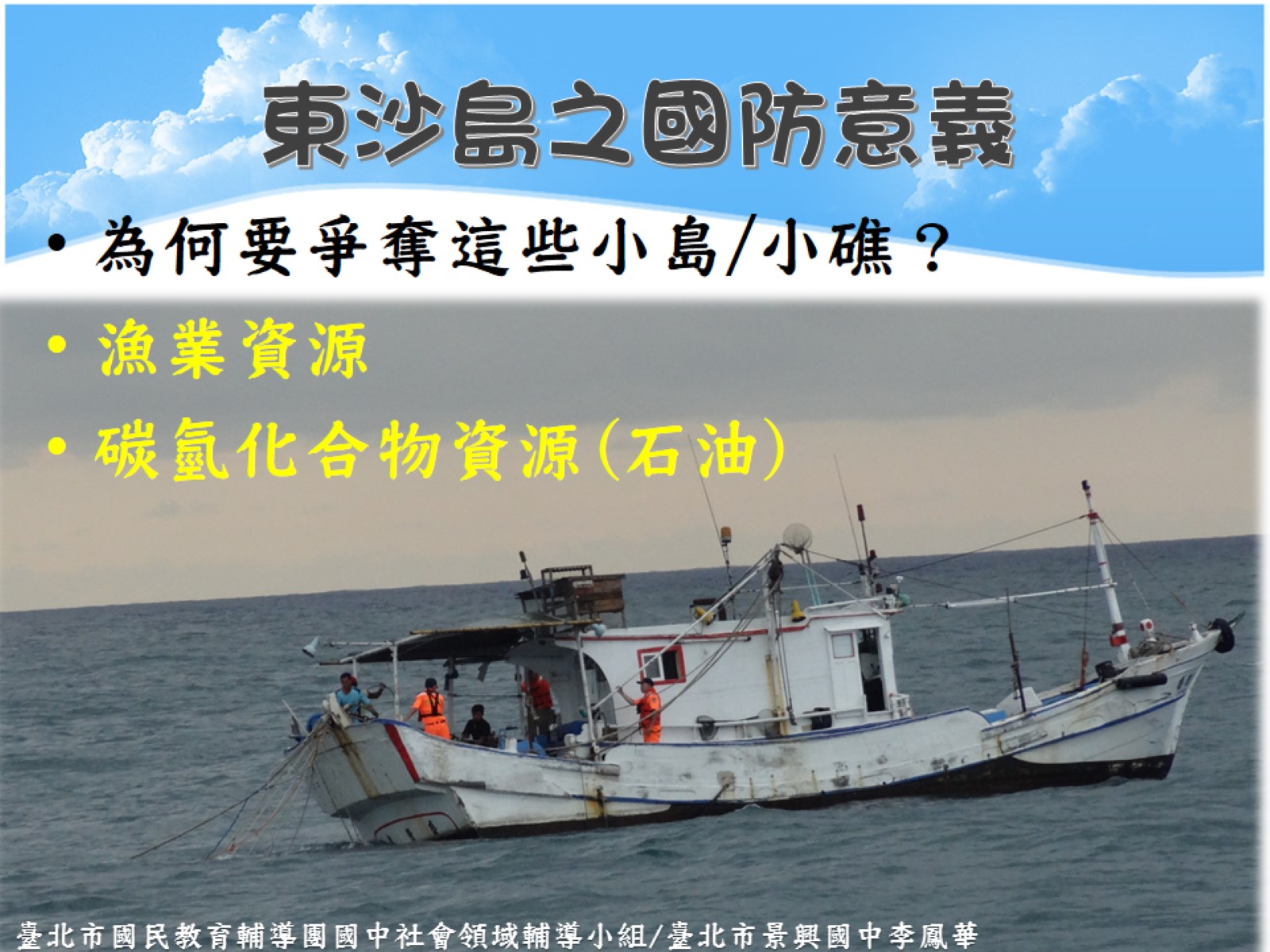 東沙島之國防意義
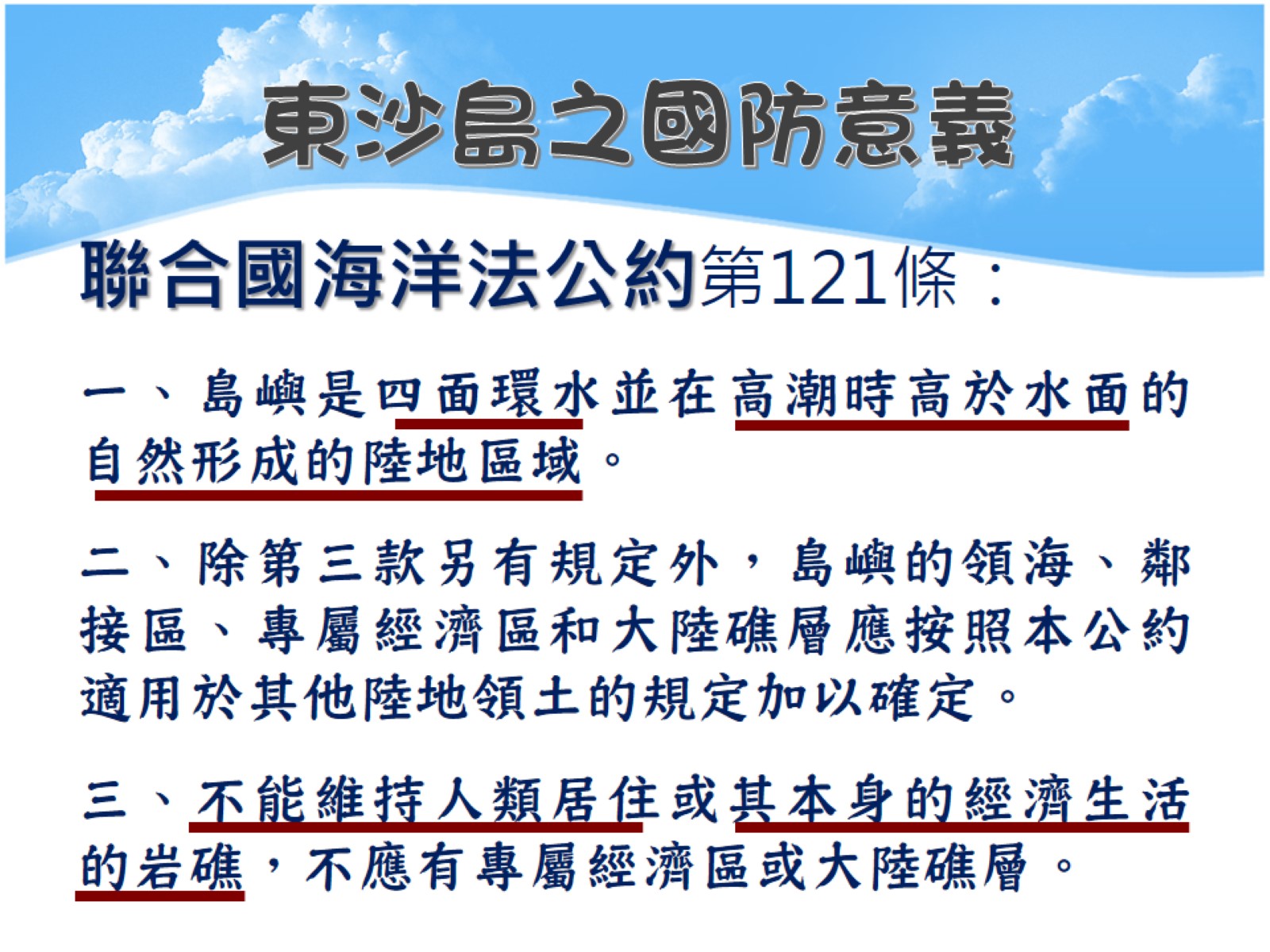 東沙島之國防意義
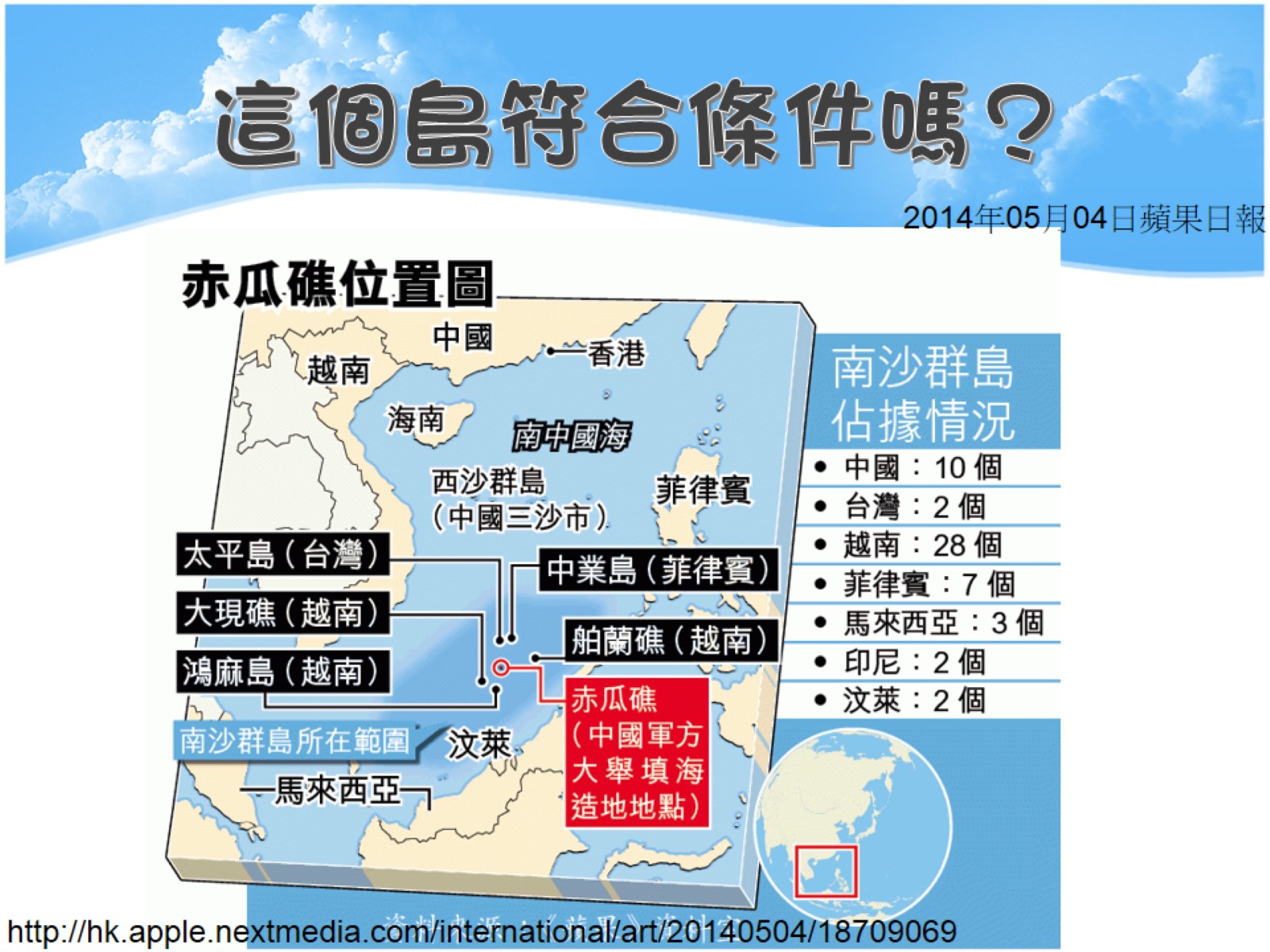 這個島符合條件嗎？
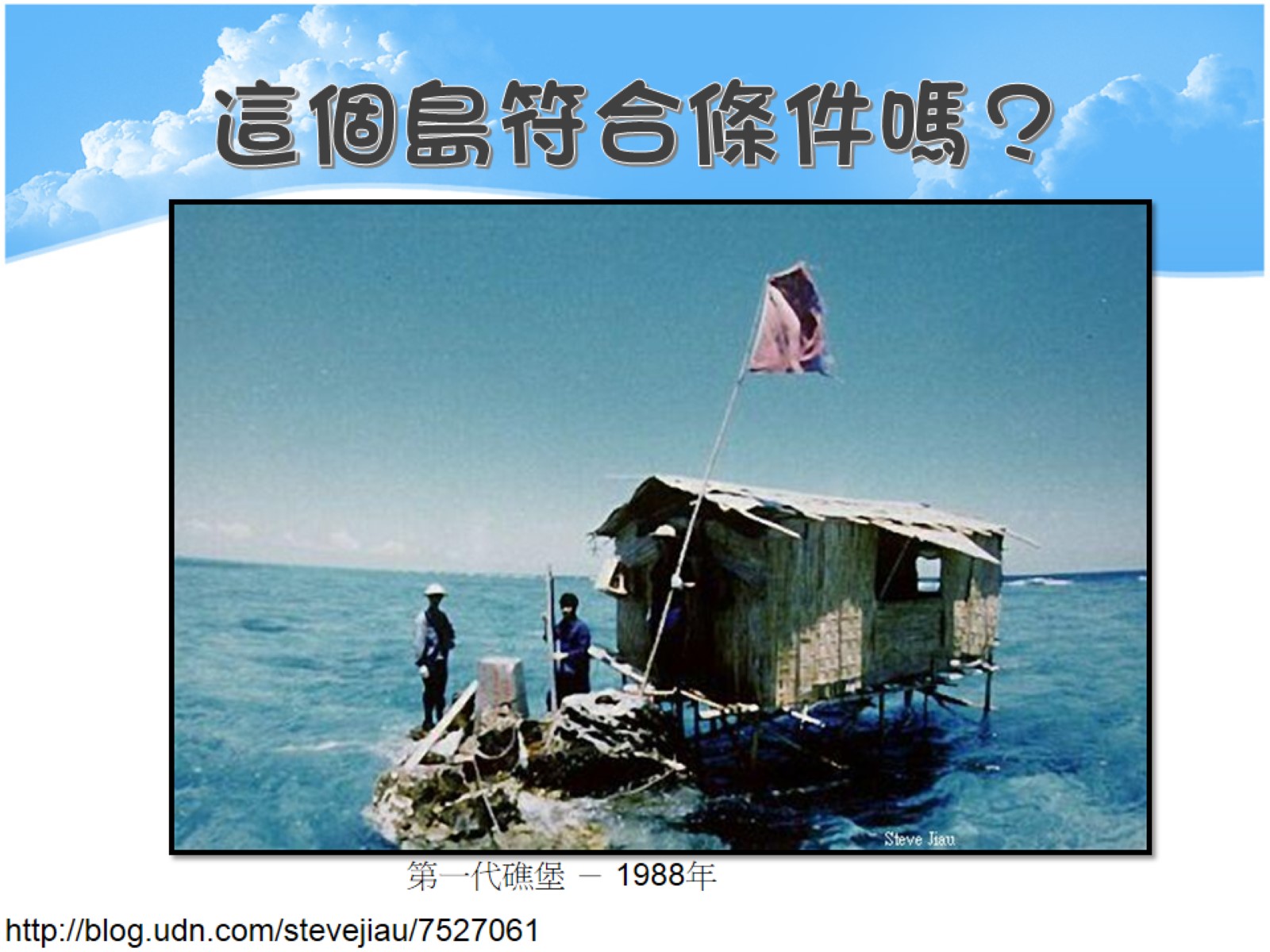 這個島符合條件嗎？
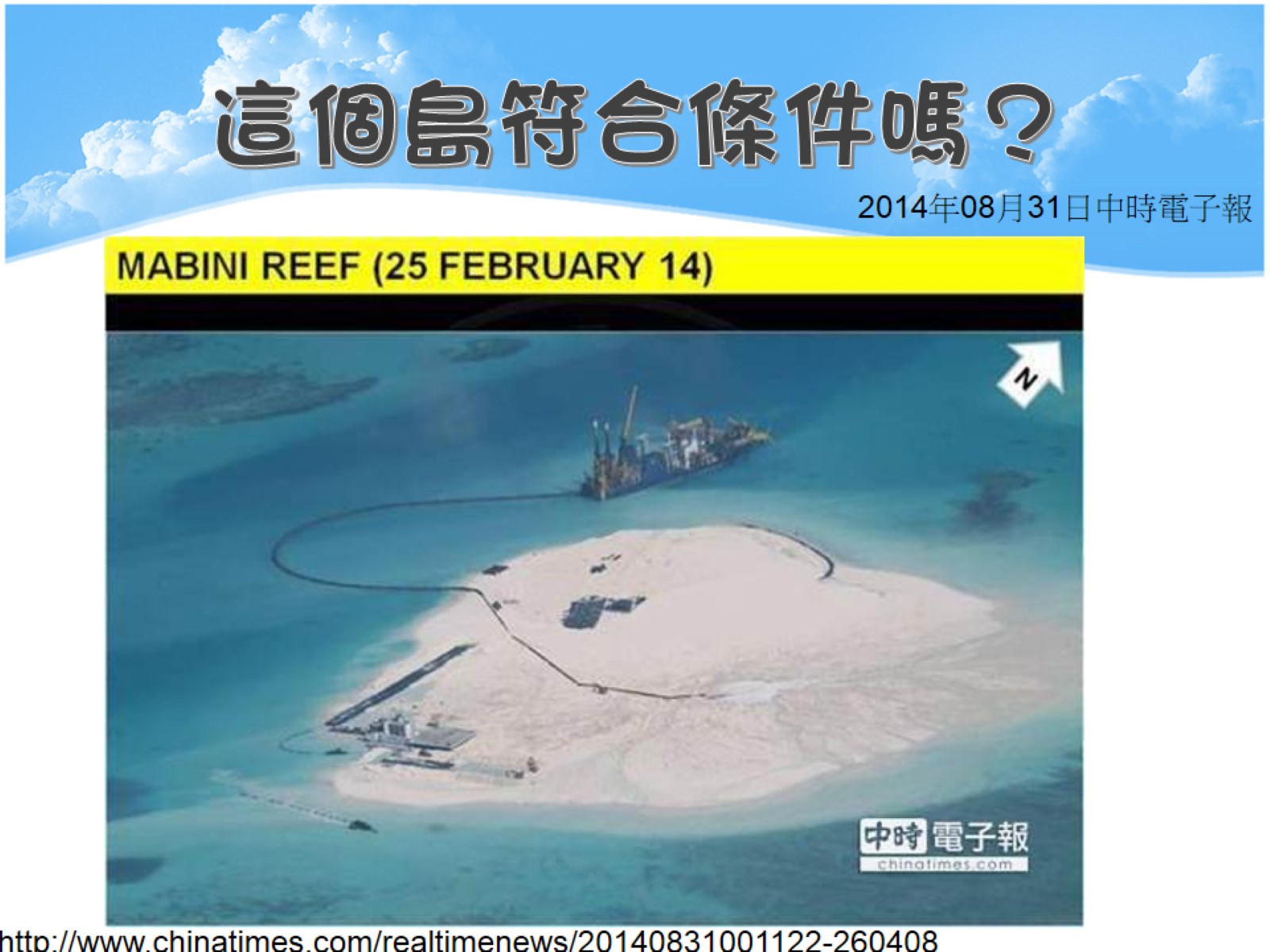 這個島符合條件嗎？
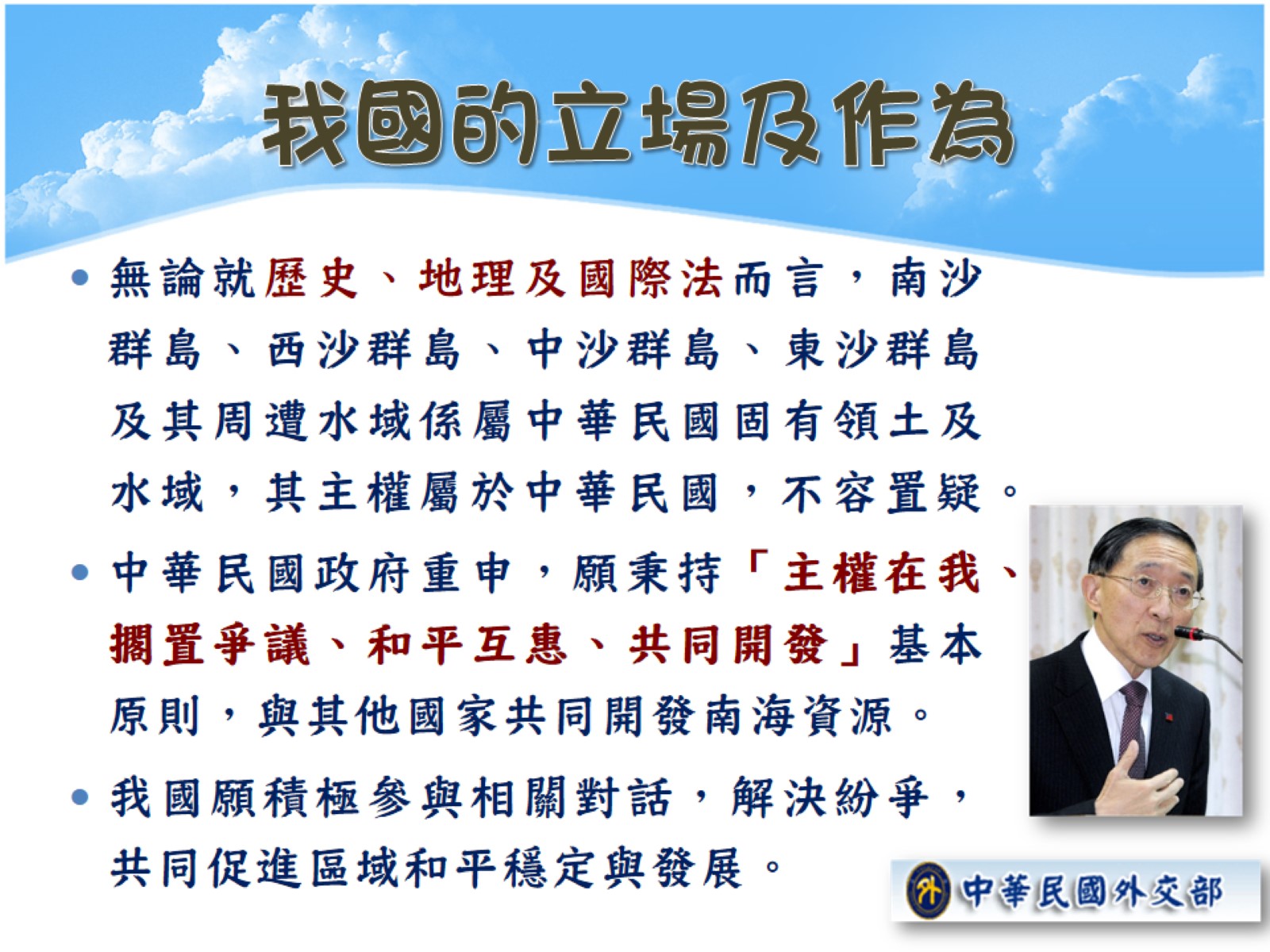 我國的立場及作為
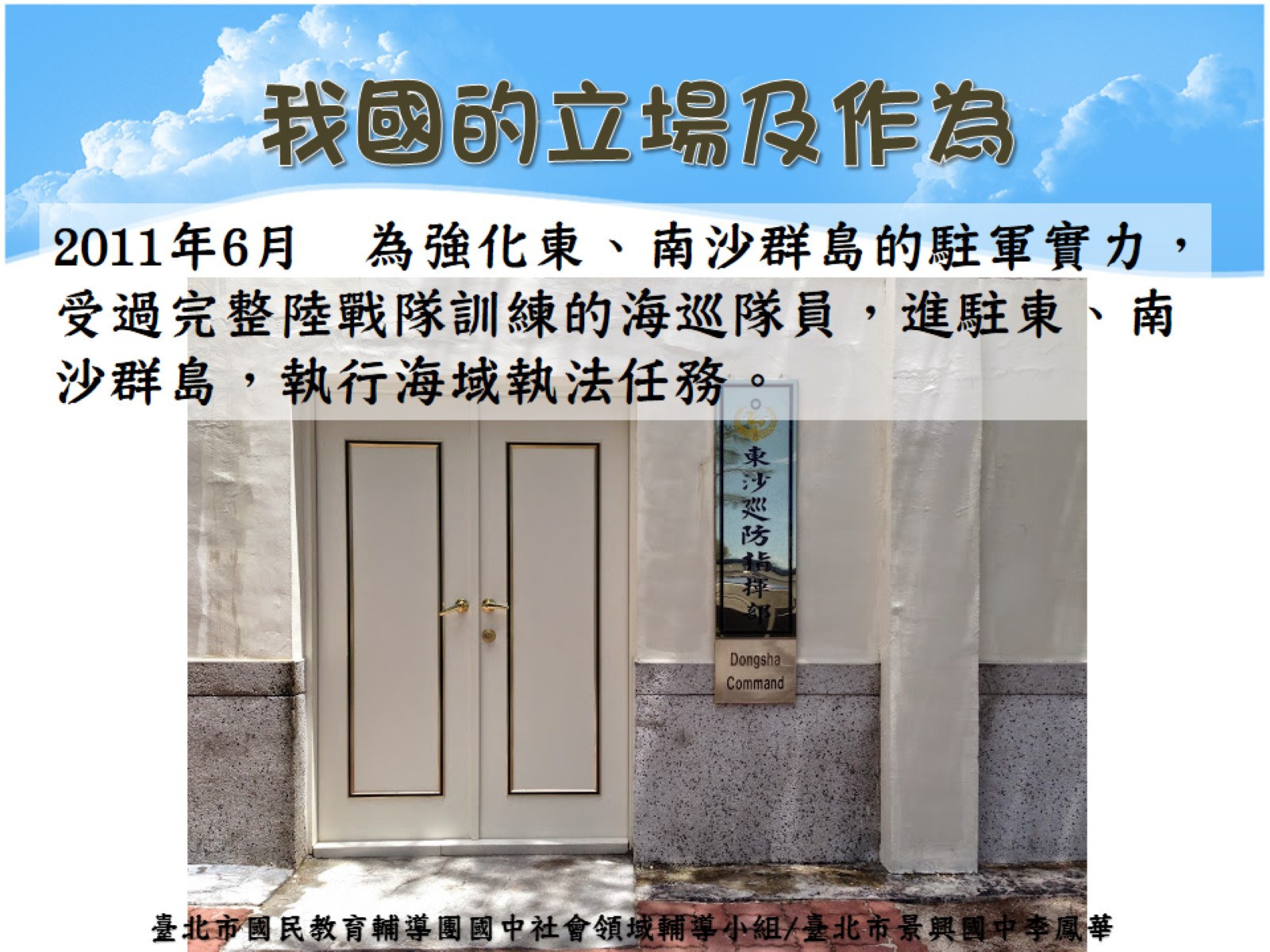 我國的立場及作為
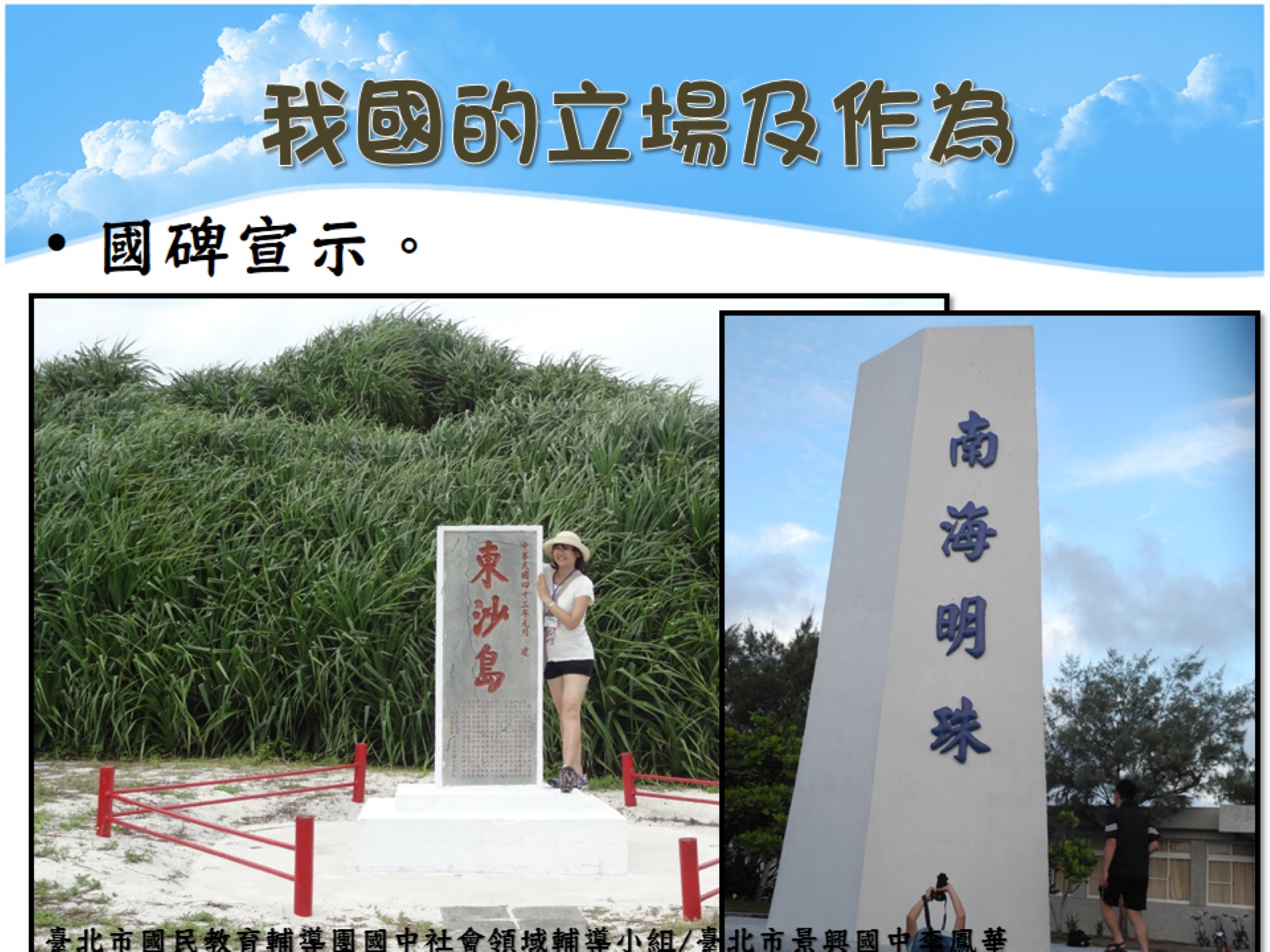 我國的立場及作為
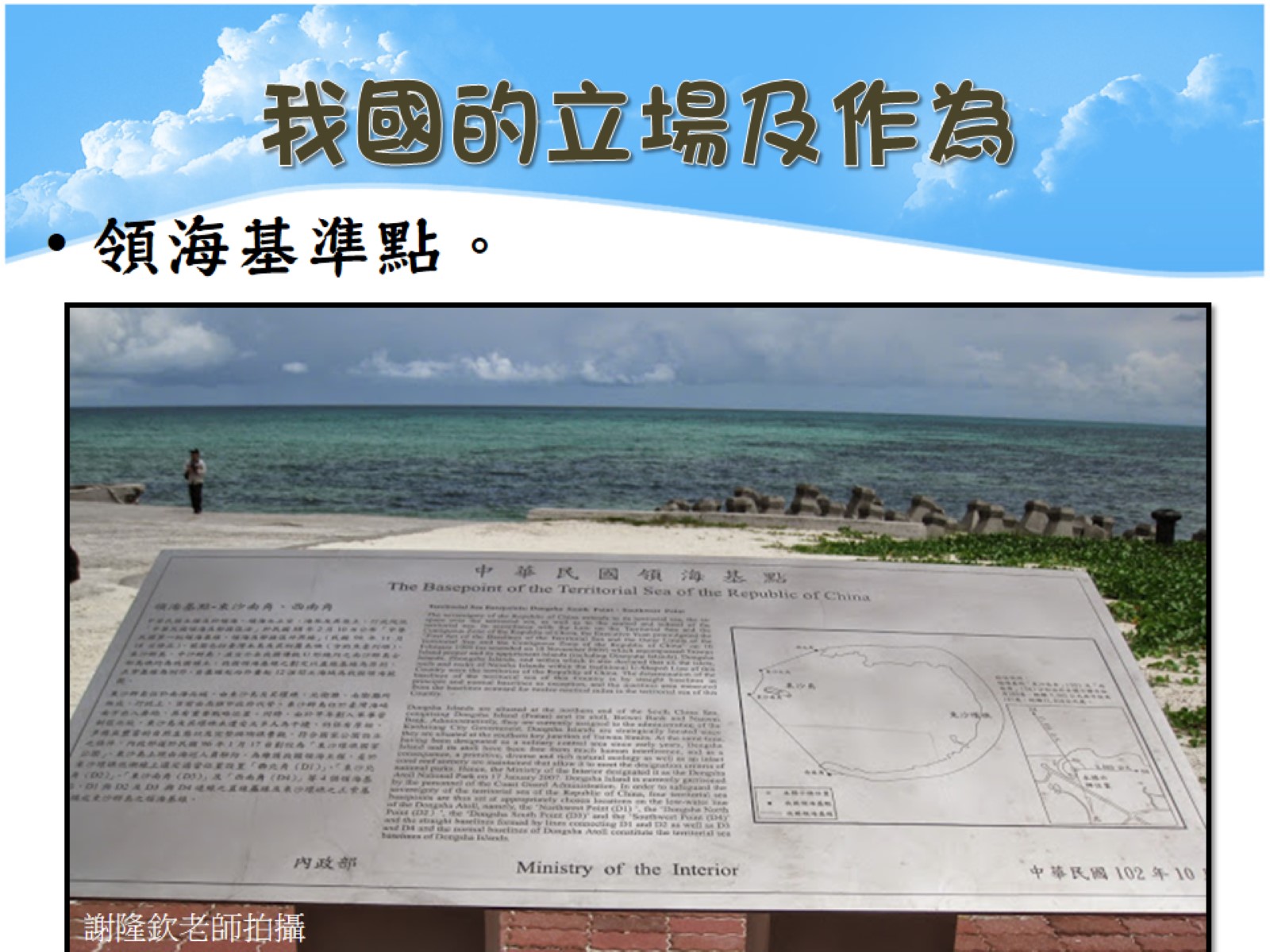 我國的立場及作為
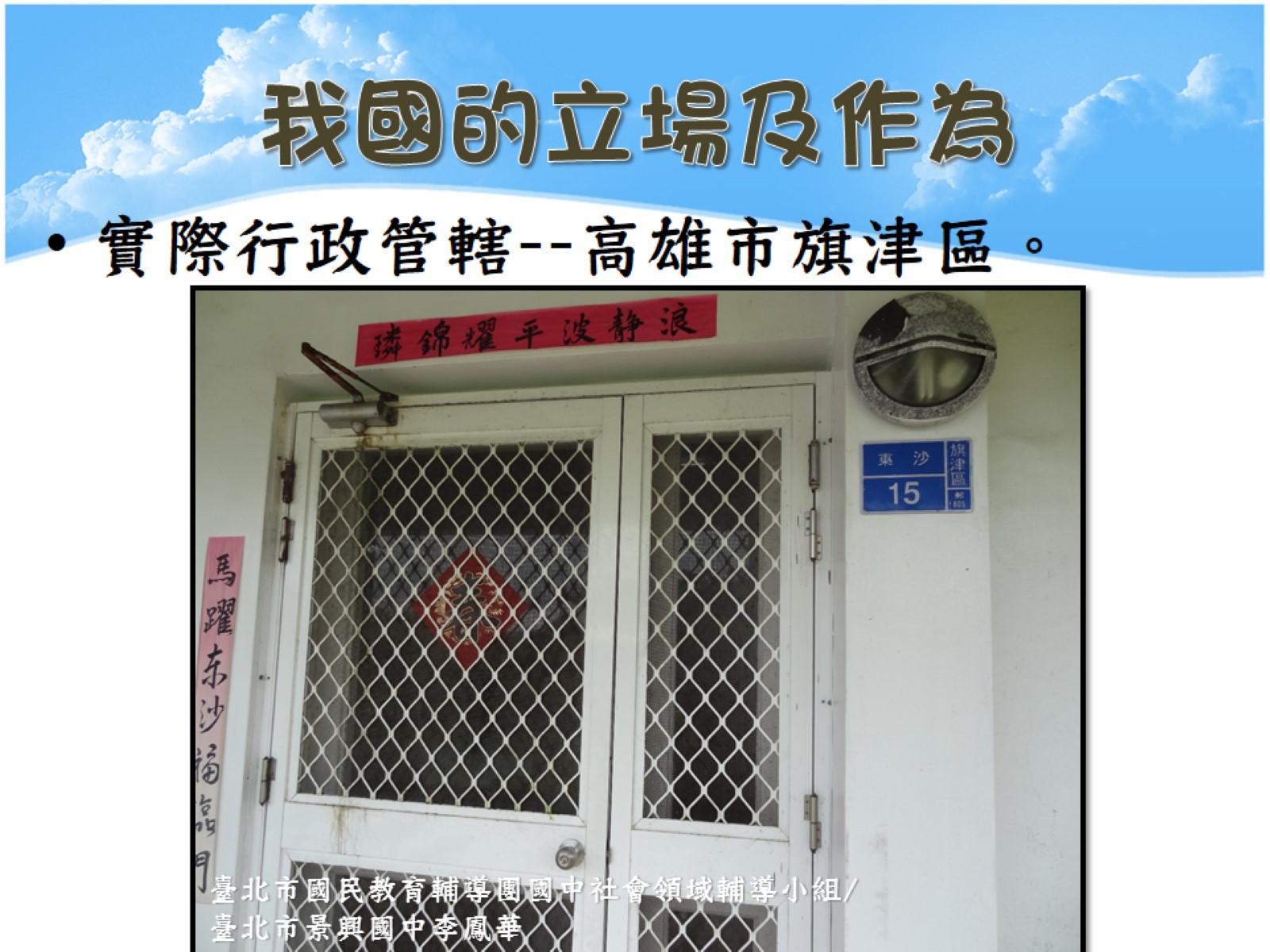 我國的立場及作為
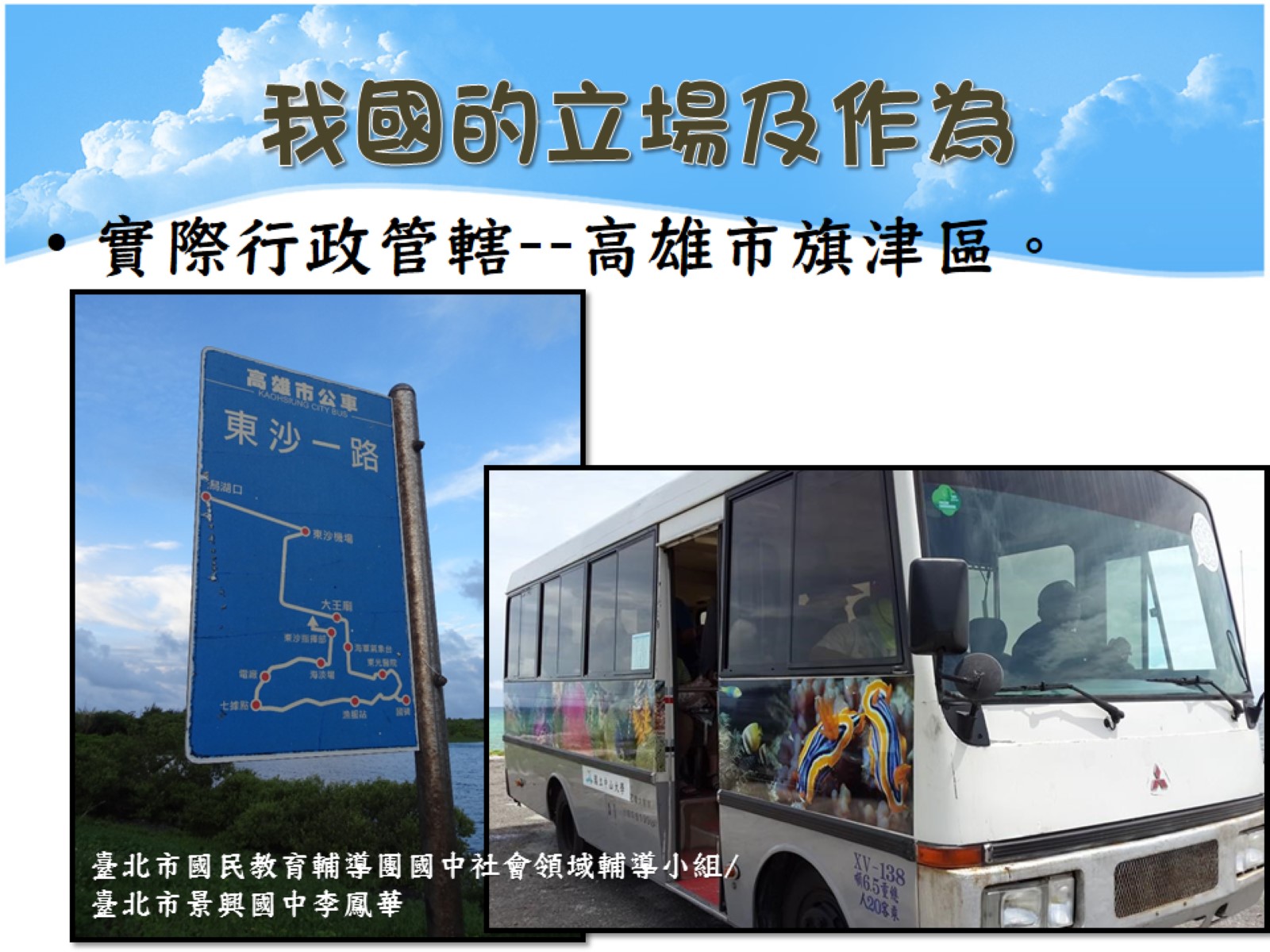 我國的立場及作為
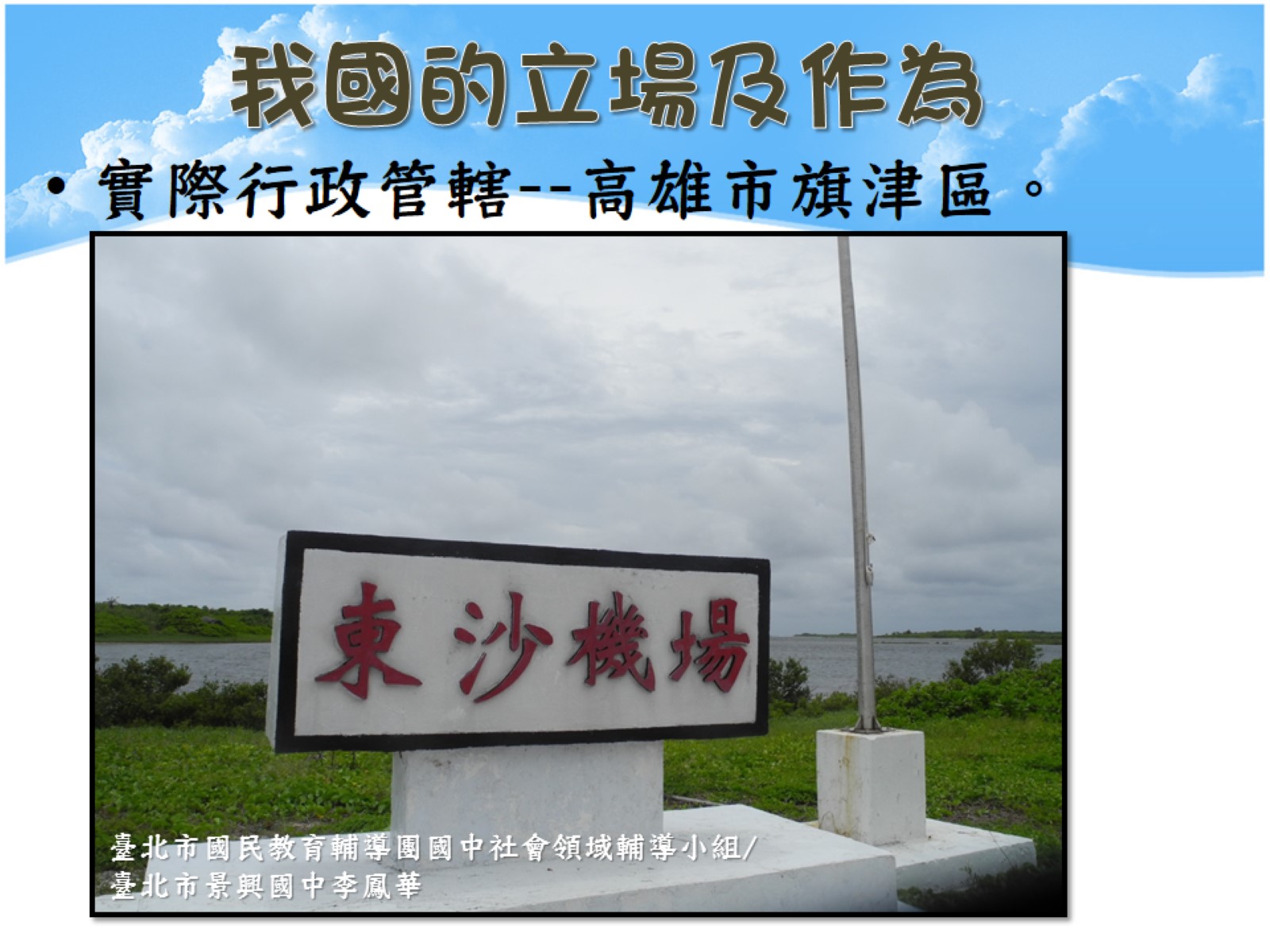 我國的立場及作為
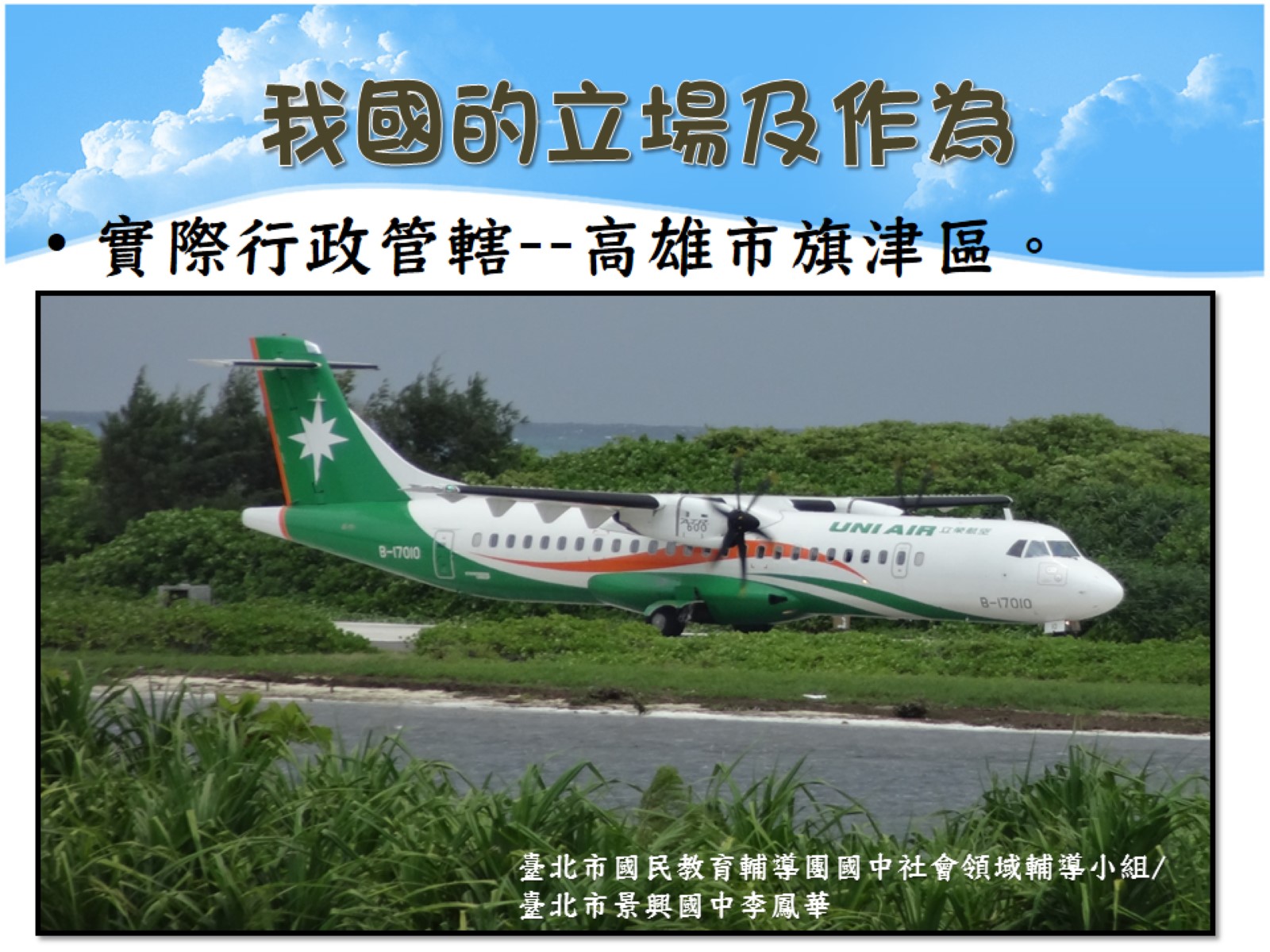 我國的立場及作為
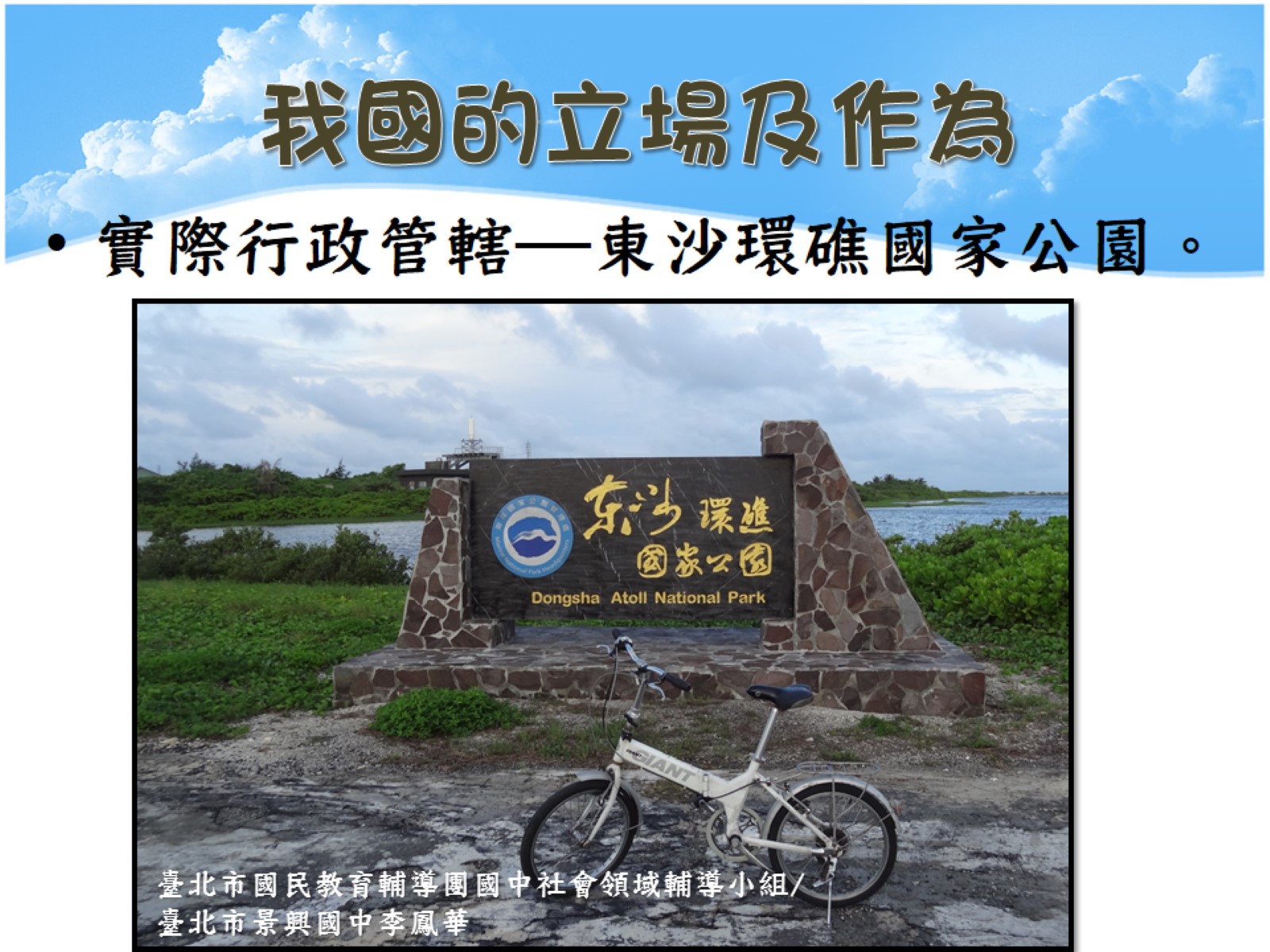 我國的立場及作為
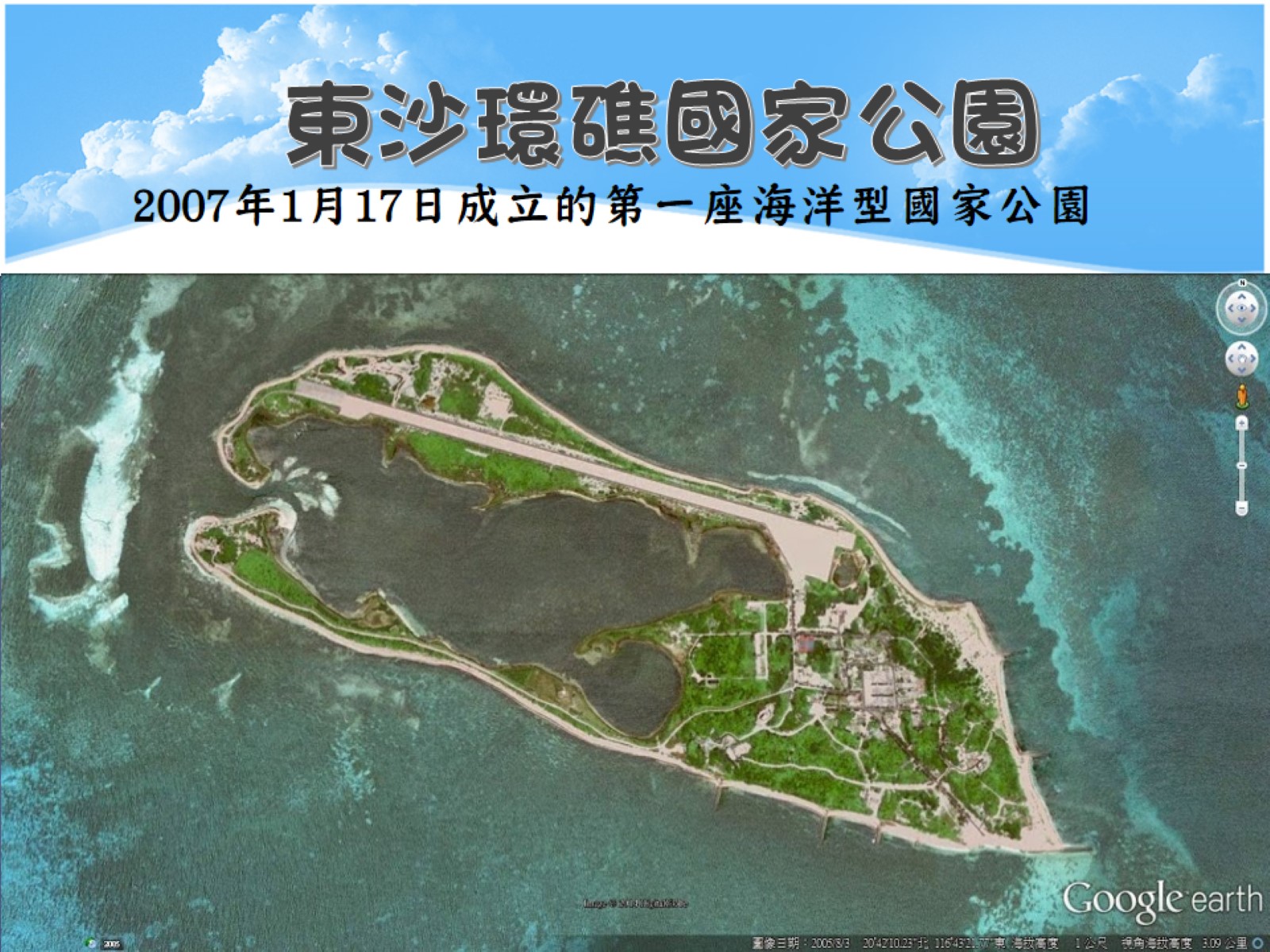 東沙環礁國家公園
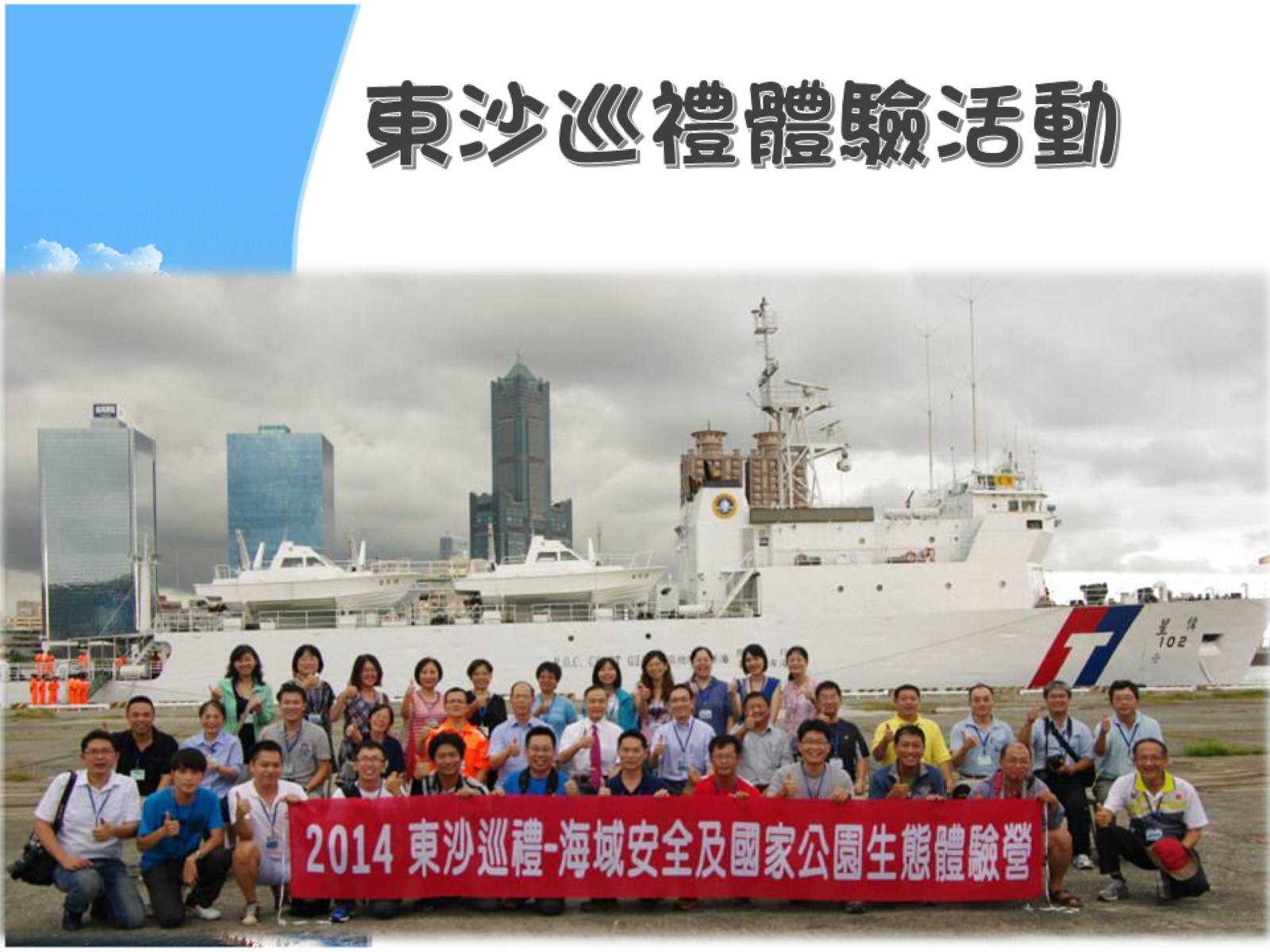 東沙巡禮體驗活動
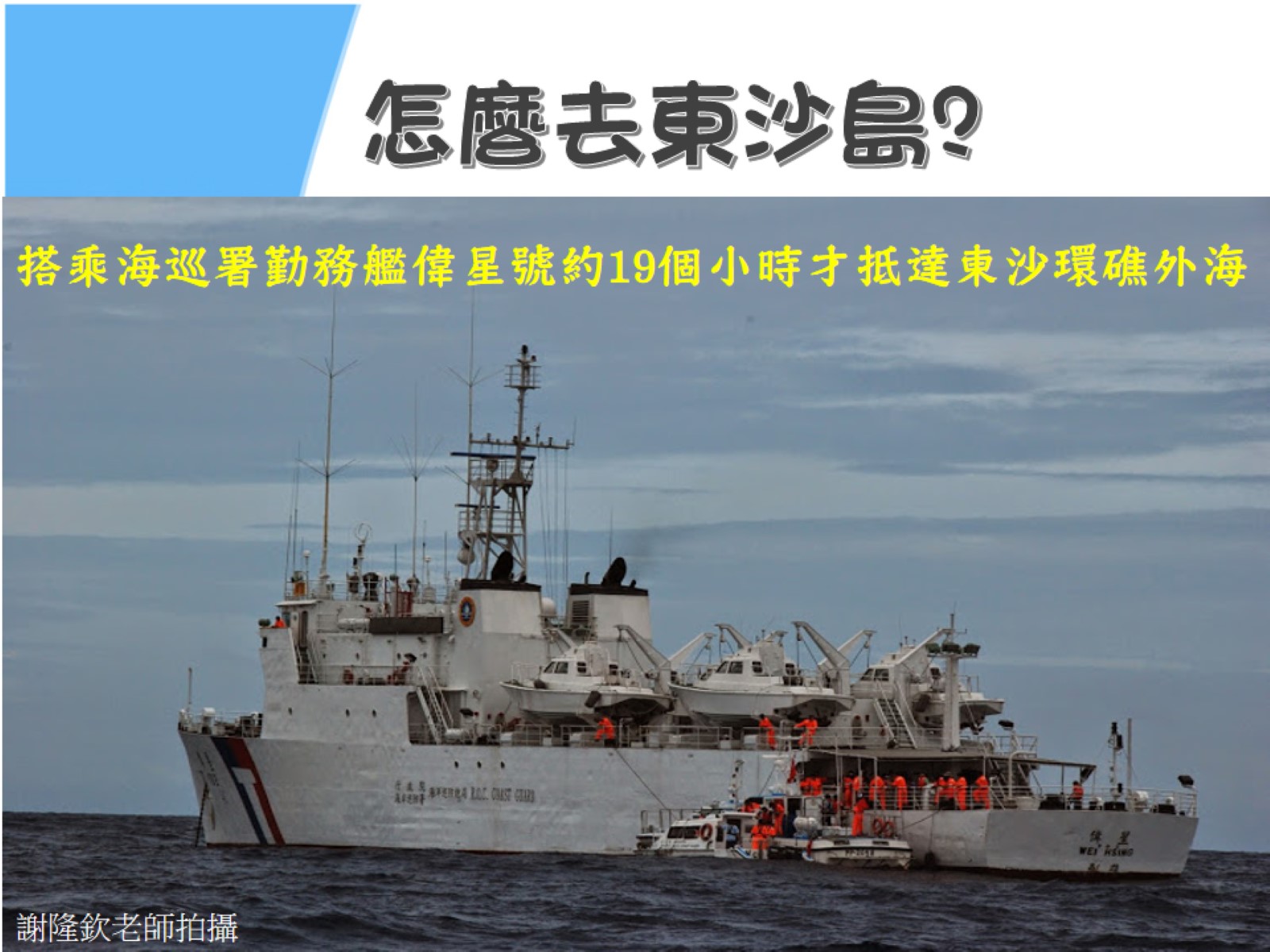 怎麼去東沙島?
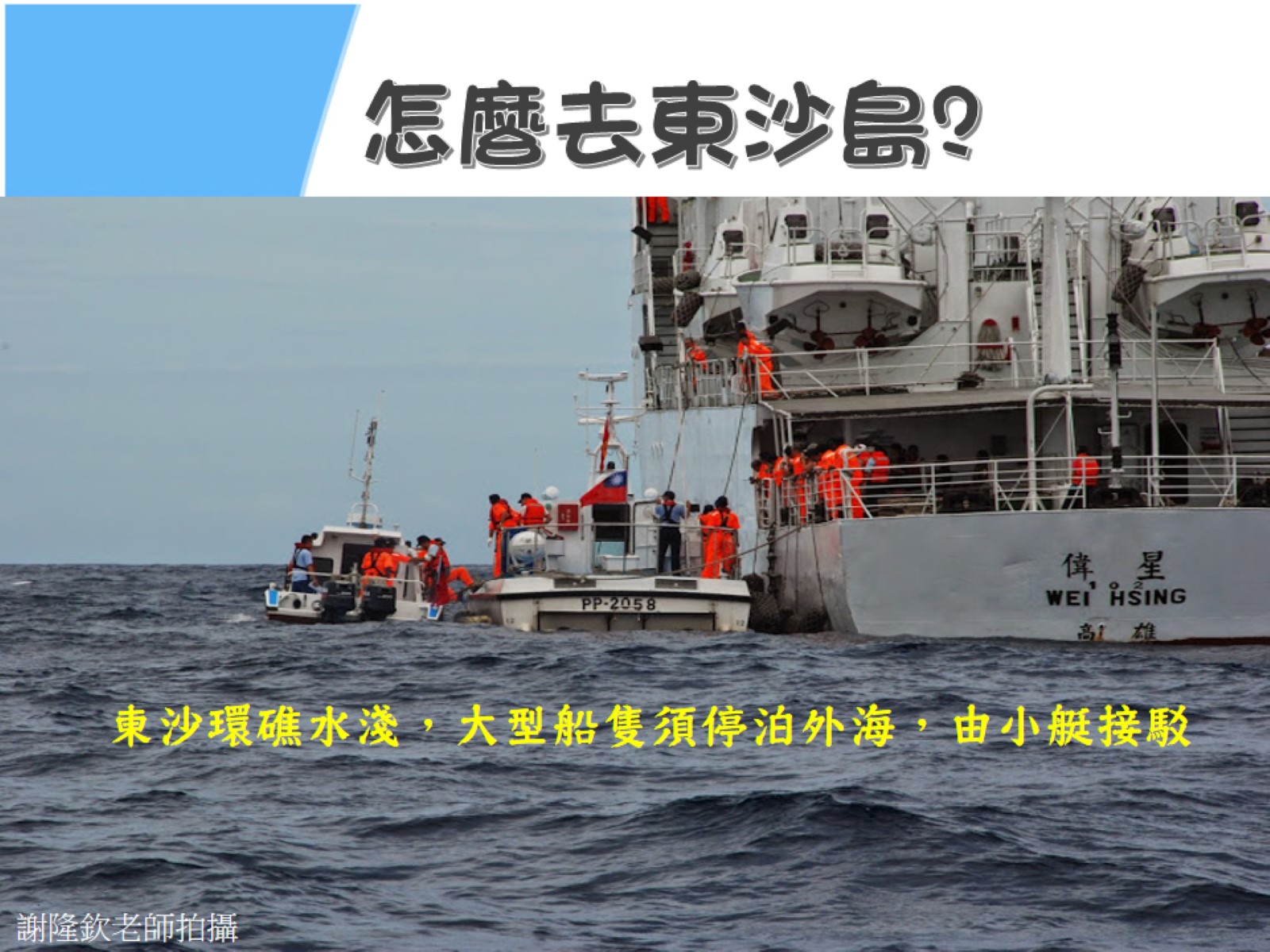 怎麼去東沙島?
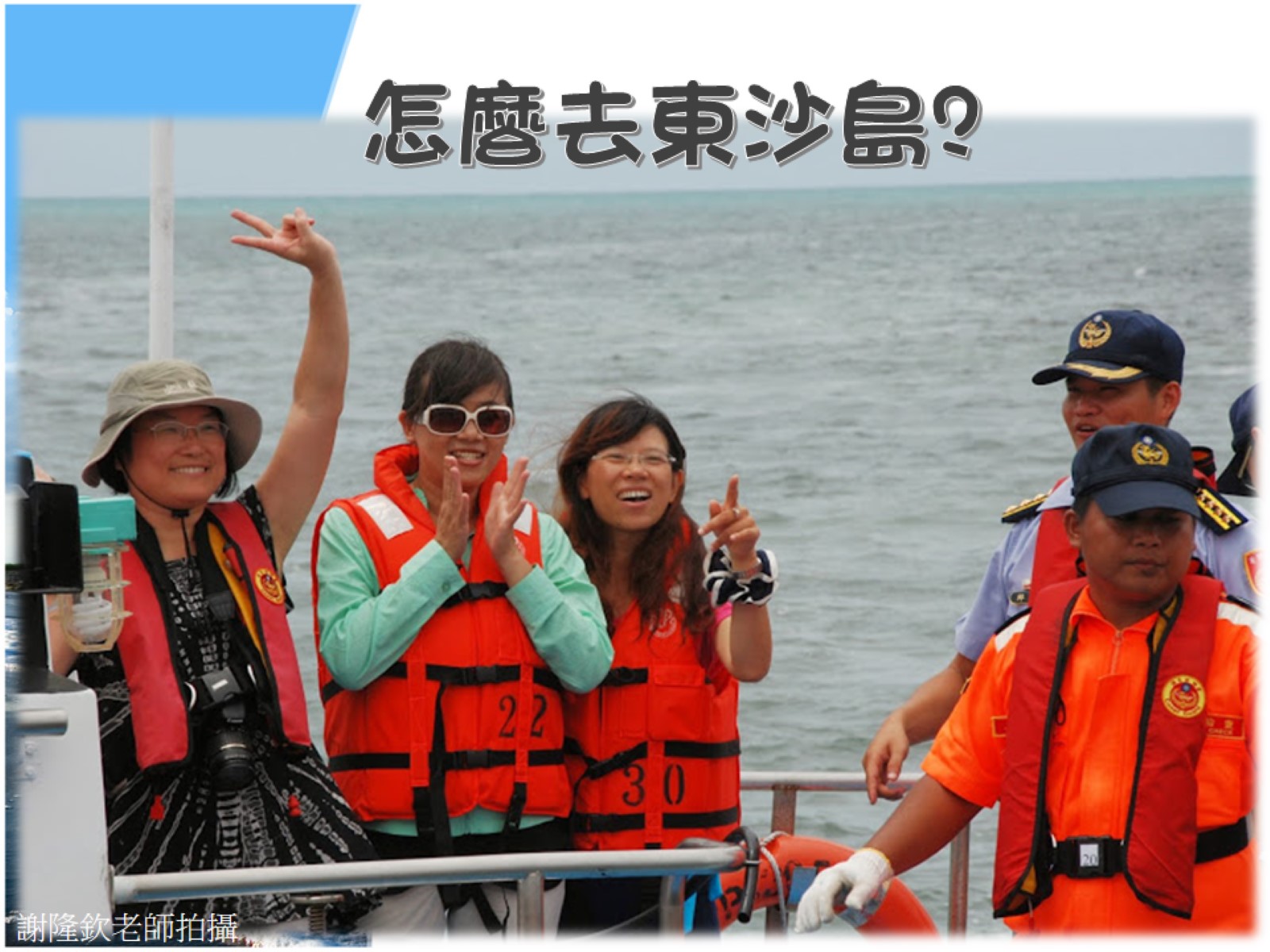 怎麼去東沙島?
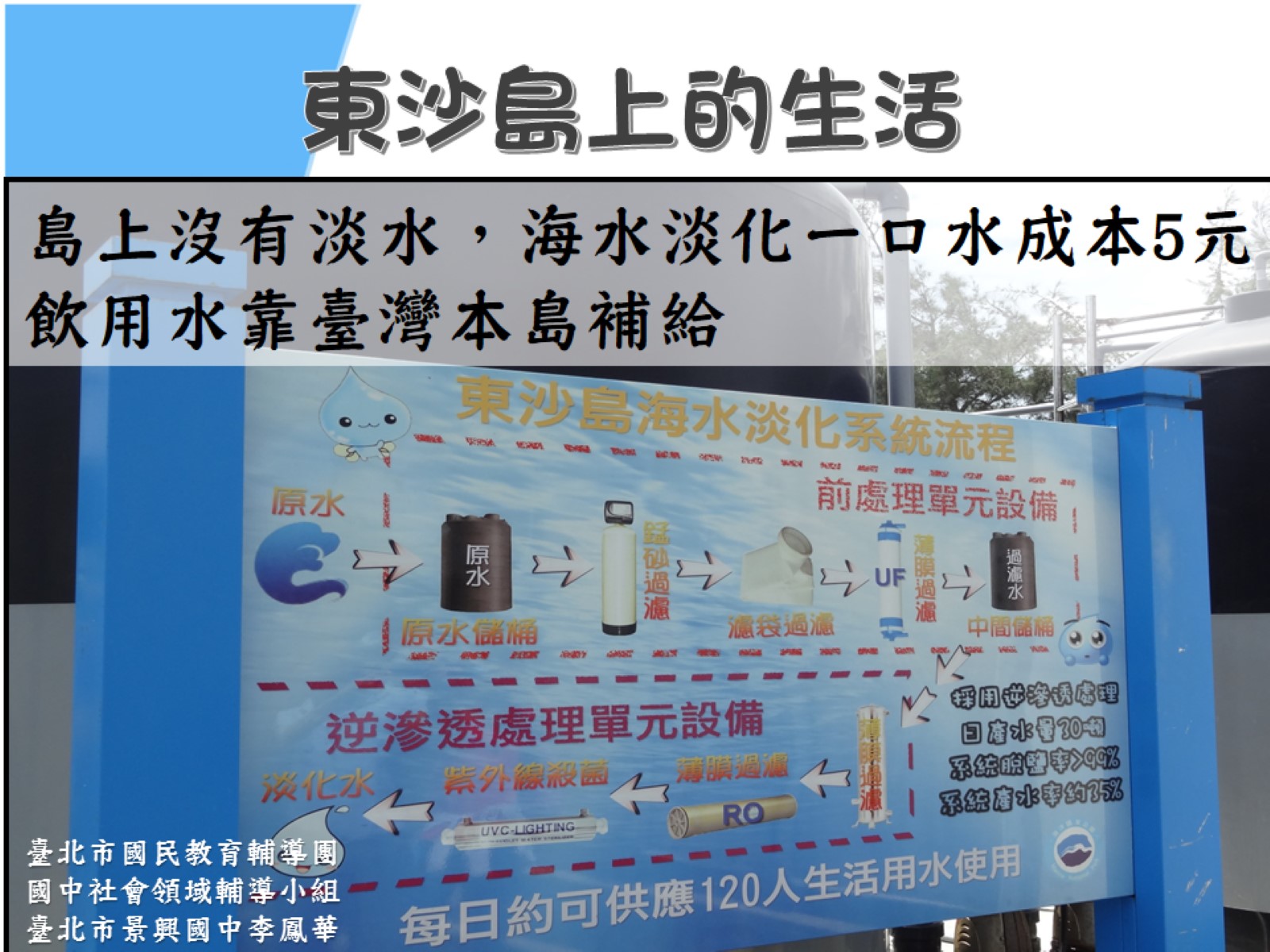 東沙島上的生活
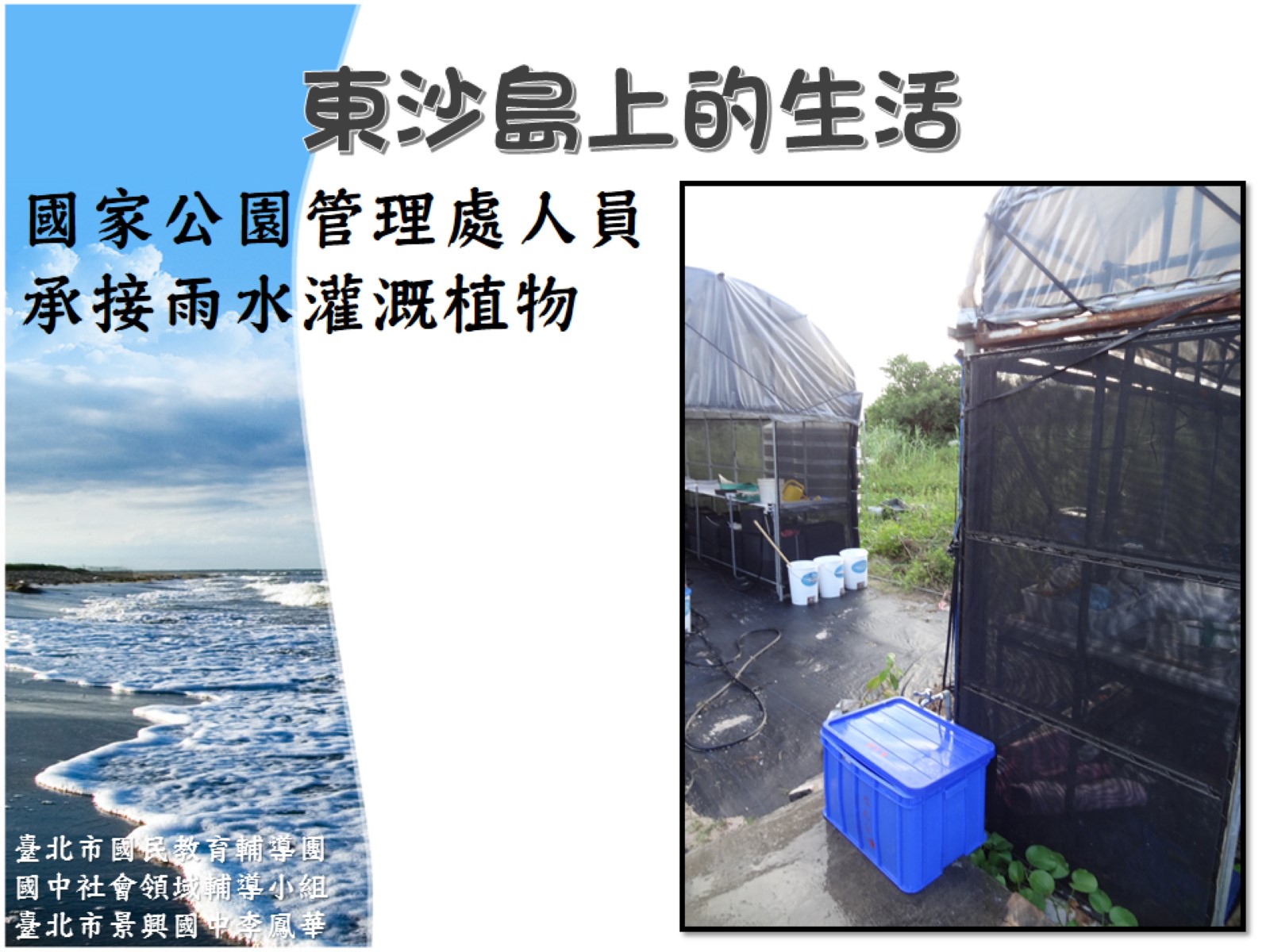 東沙島上的生活
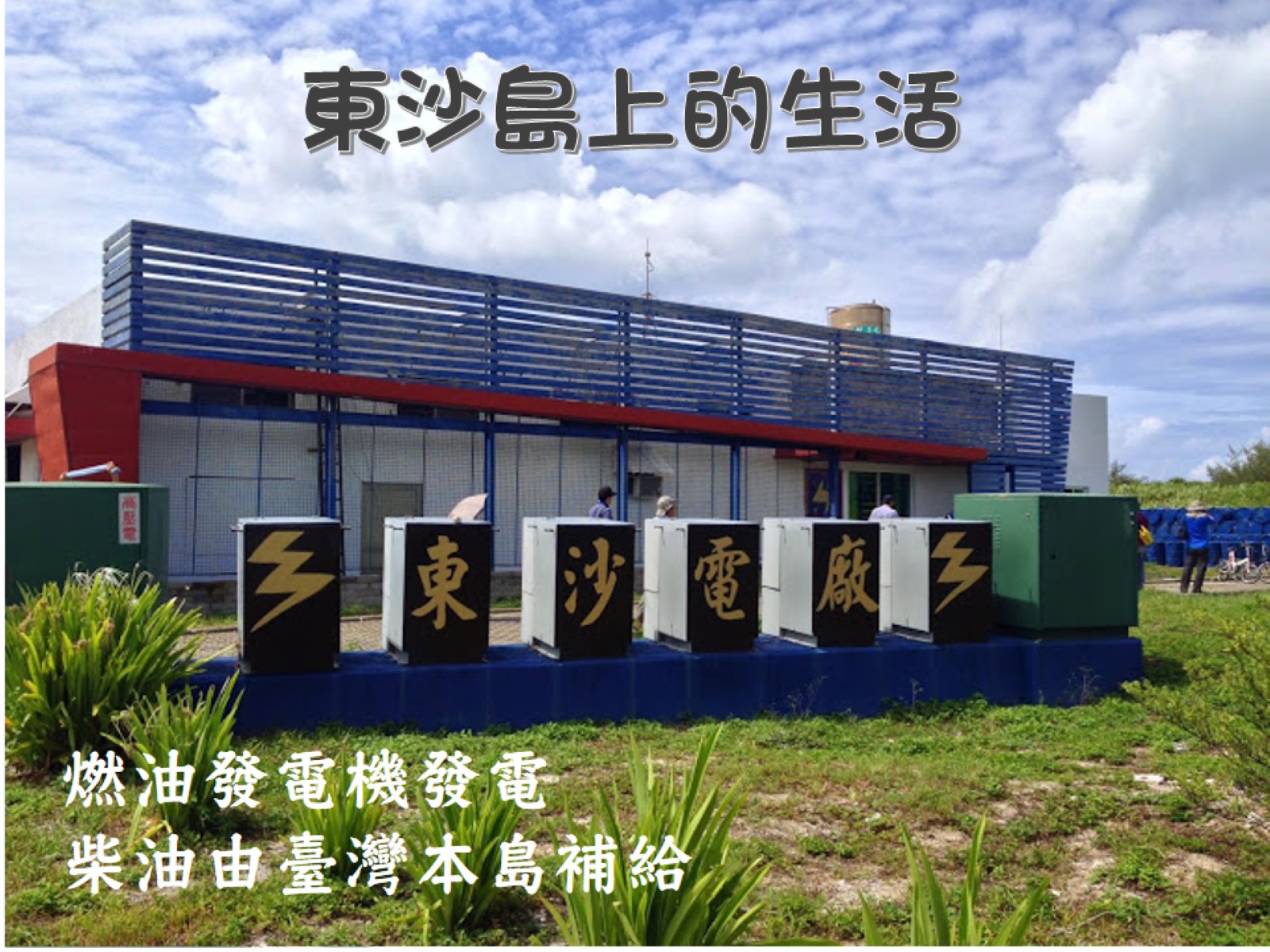 東沙島上的生活
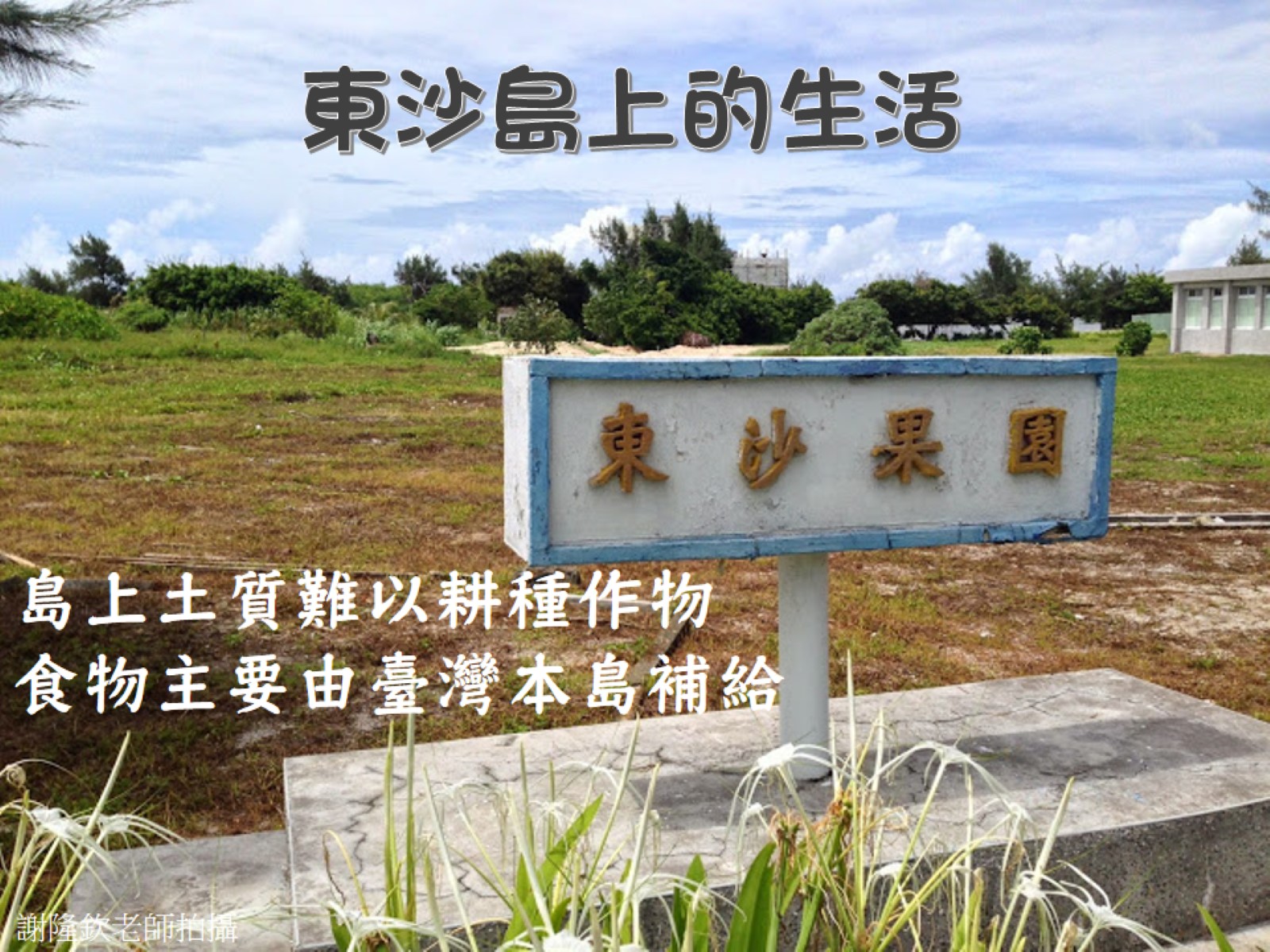 東沙島上的生活
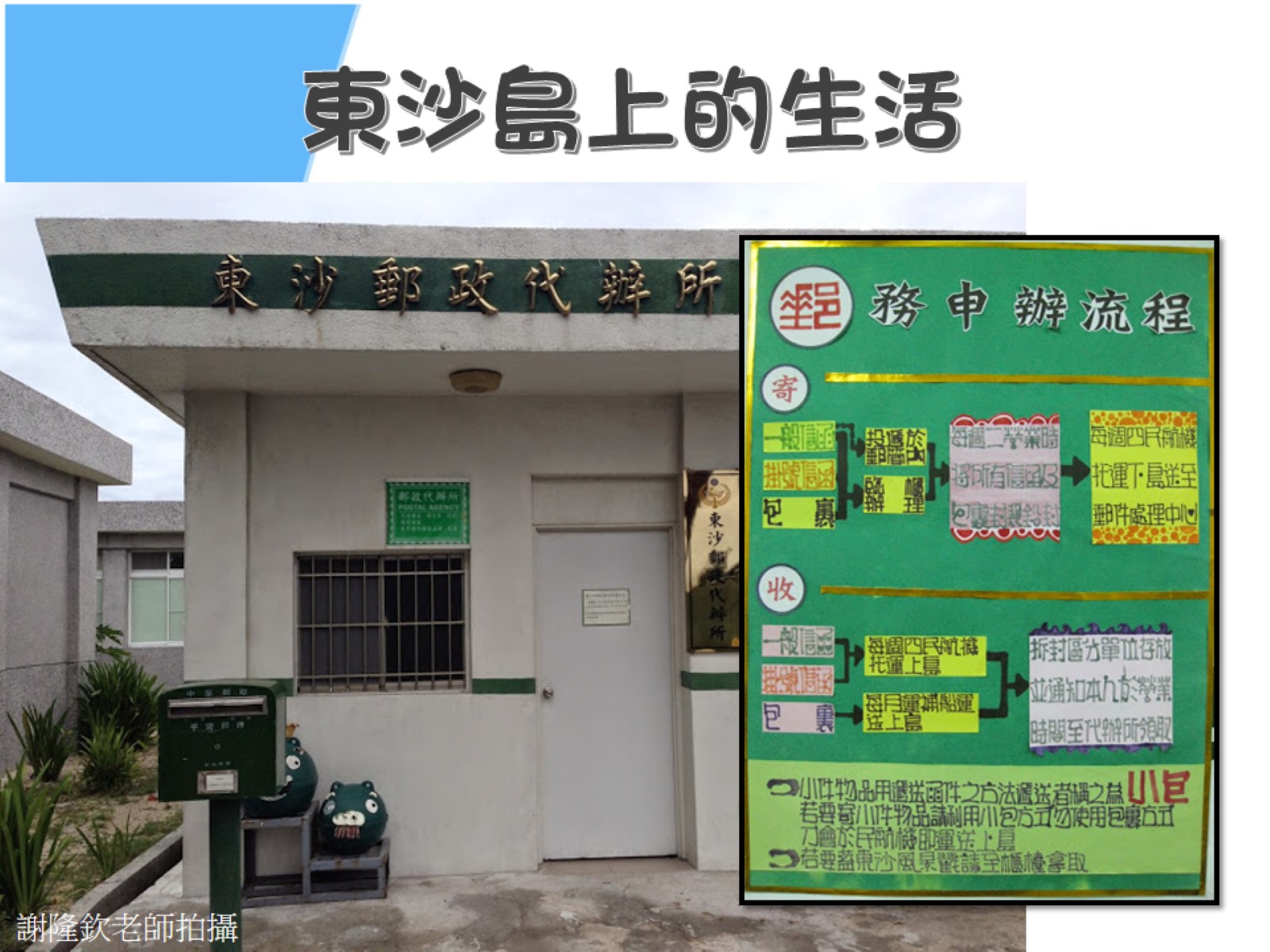 東沙島上的生活
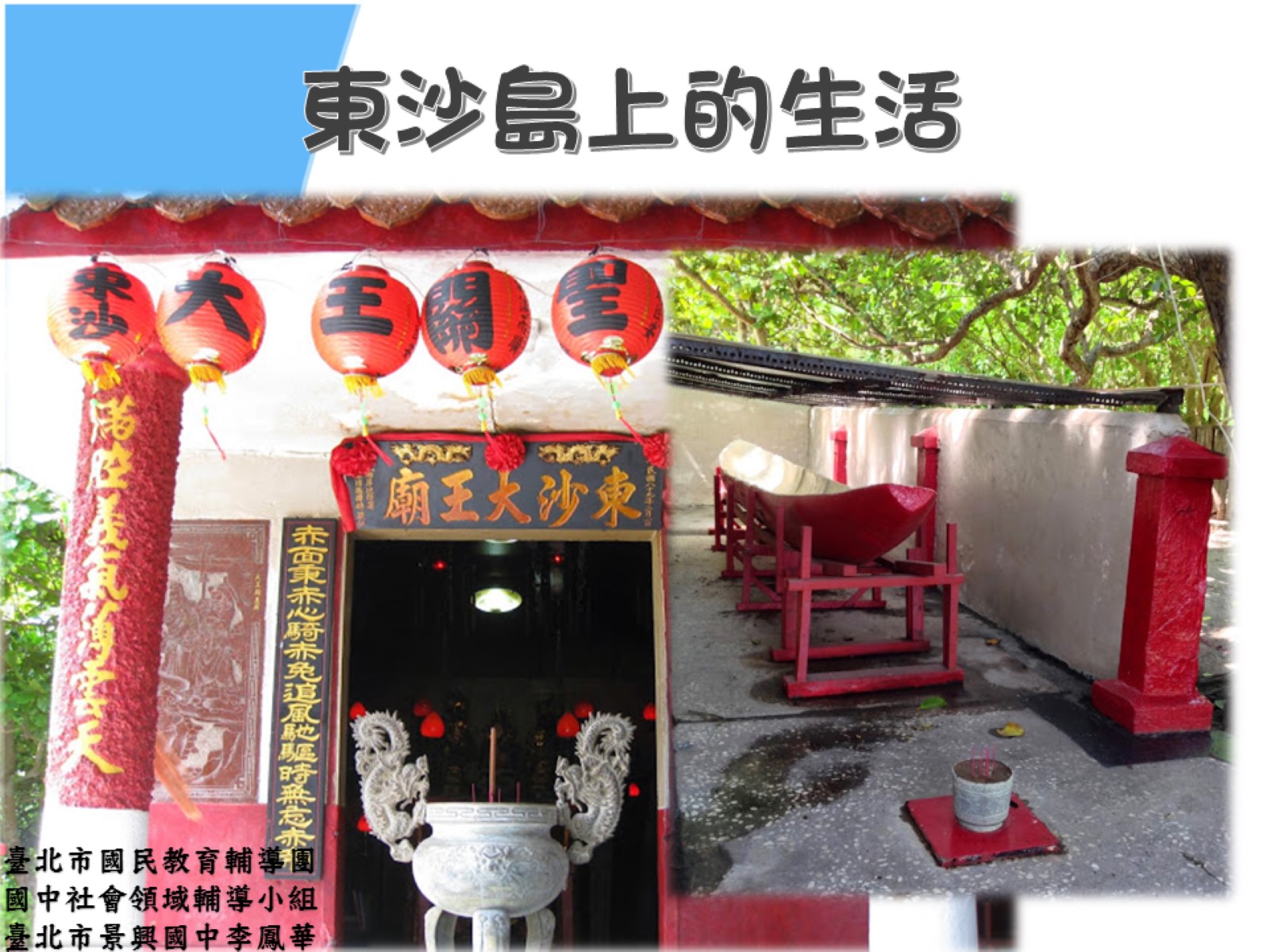 東沙島上的生活
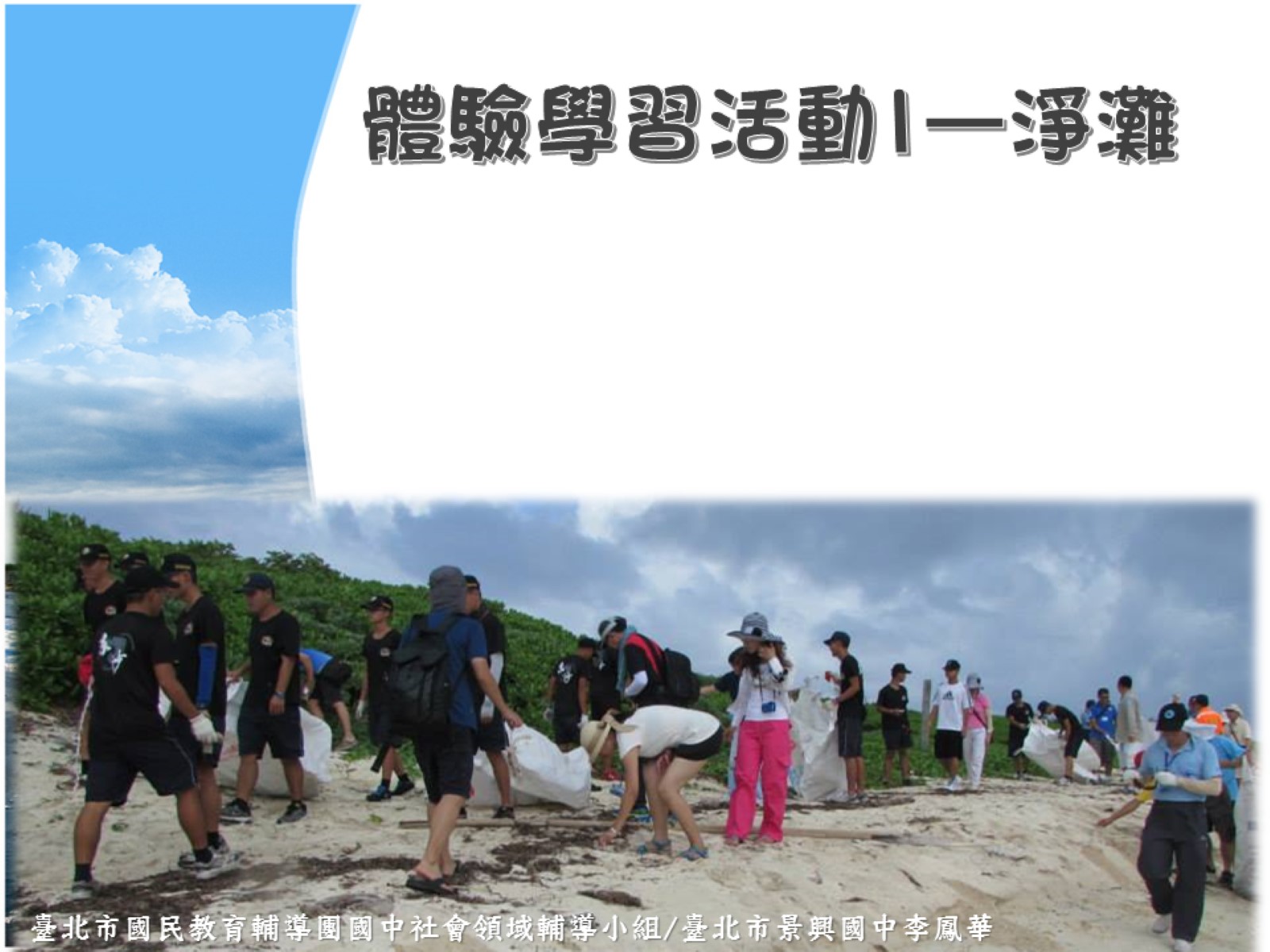 體驗學習活動1—淨灘
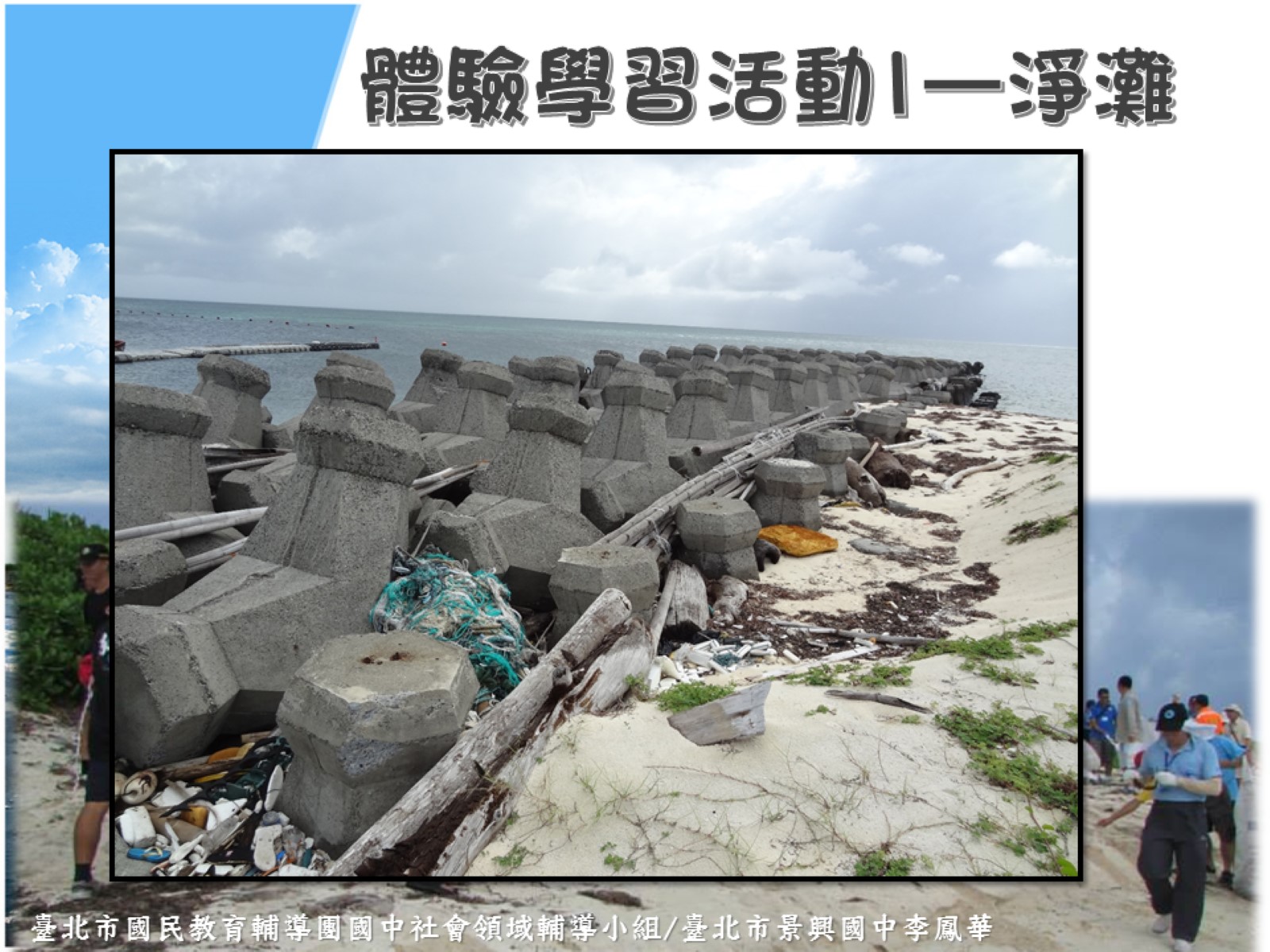 體驗學習活動1—淨灘
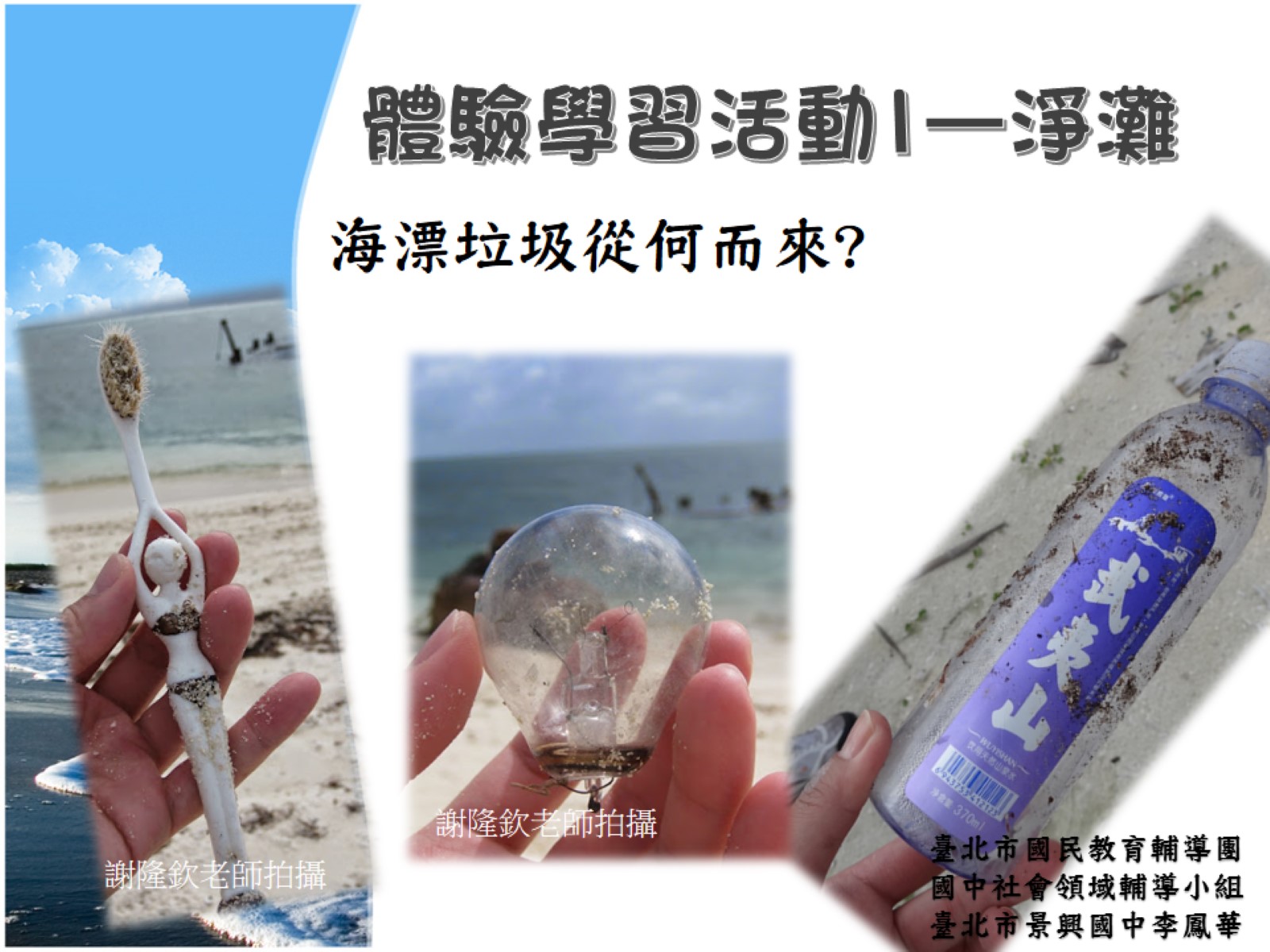 體驗學習活動1—淨灘
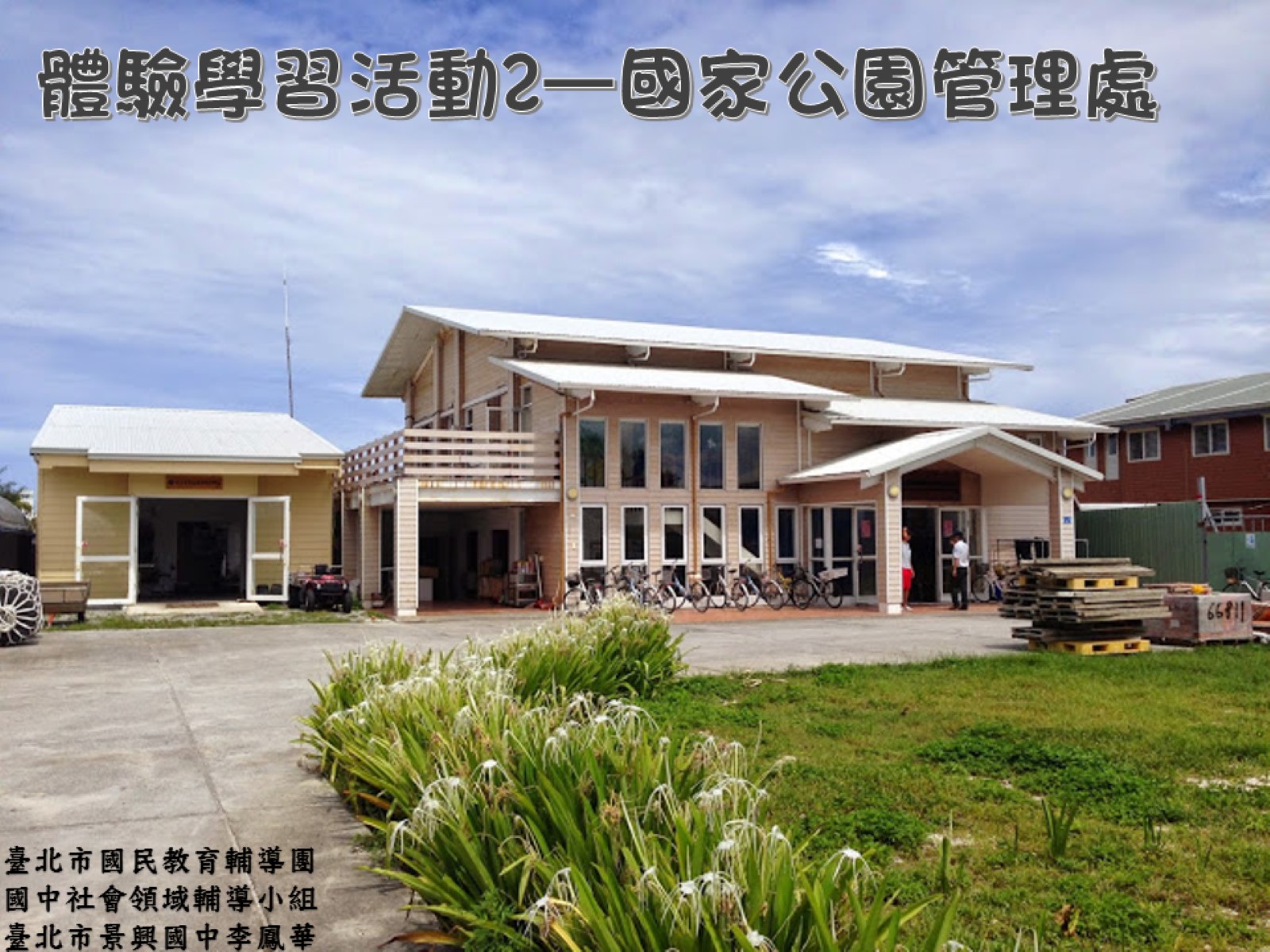 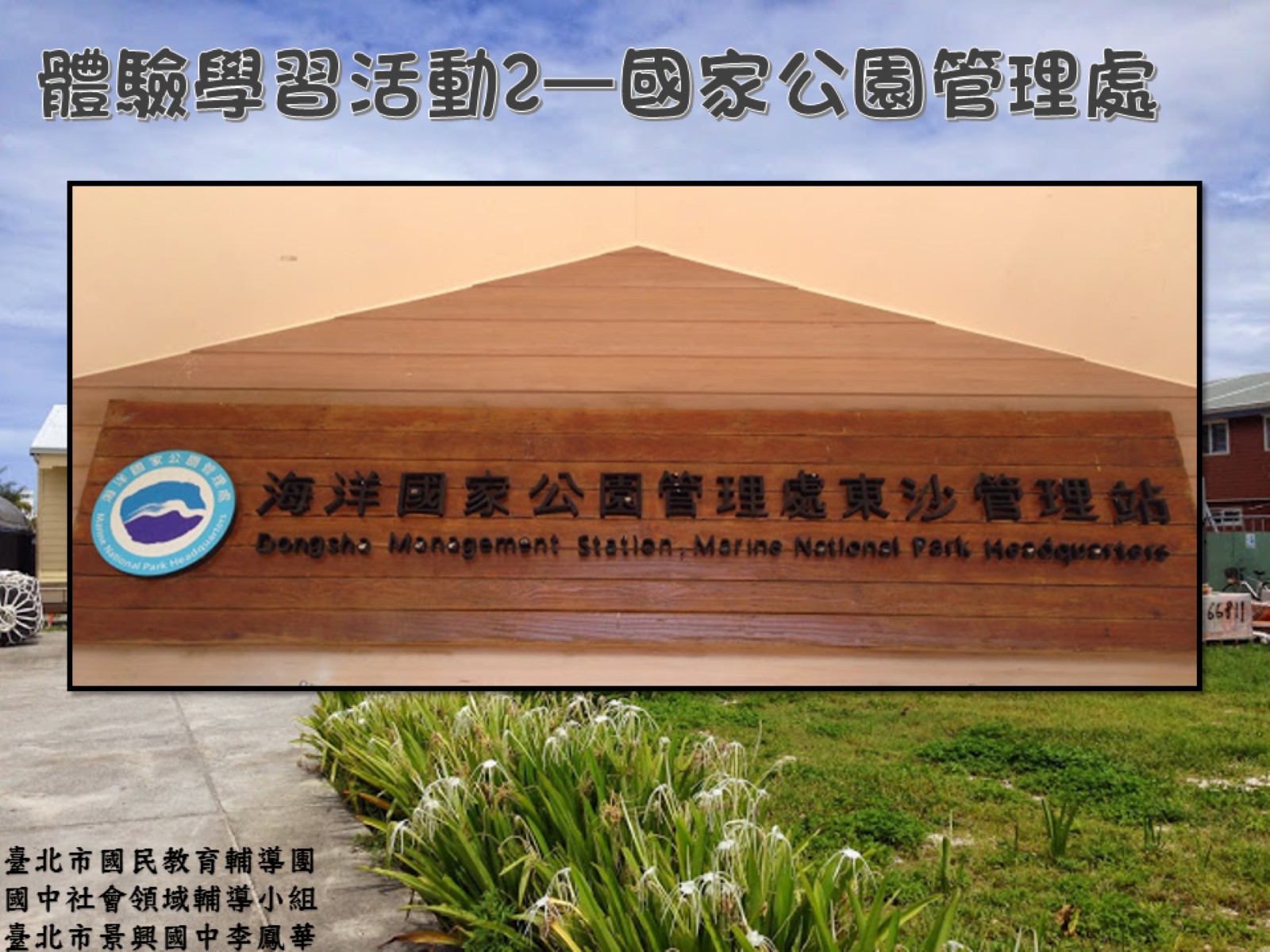 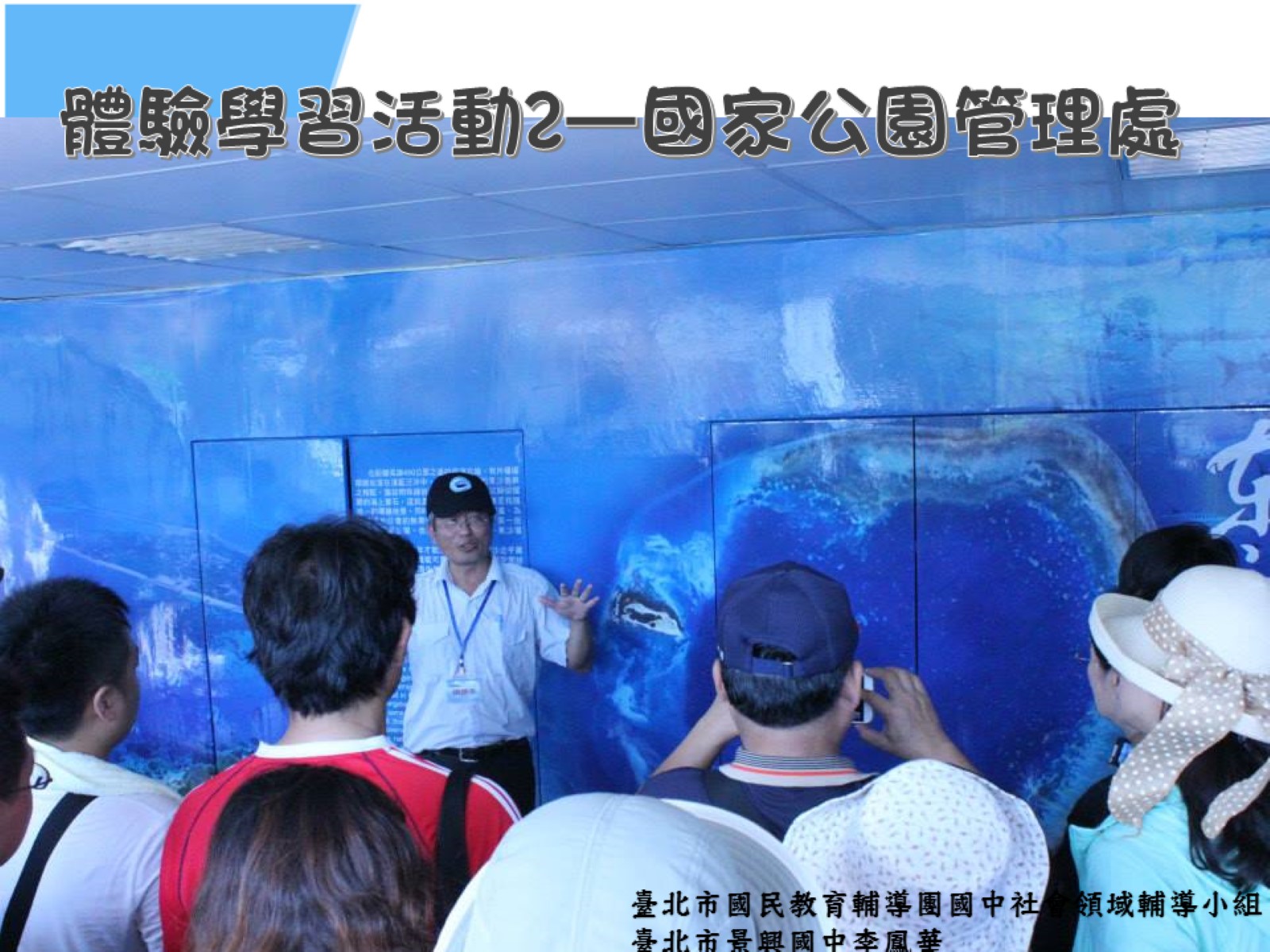 體驗學習活動2—國家公園管理處
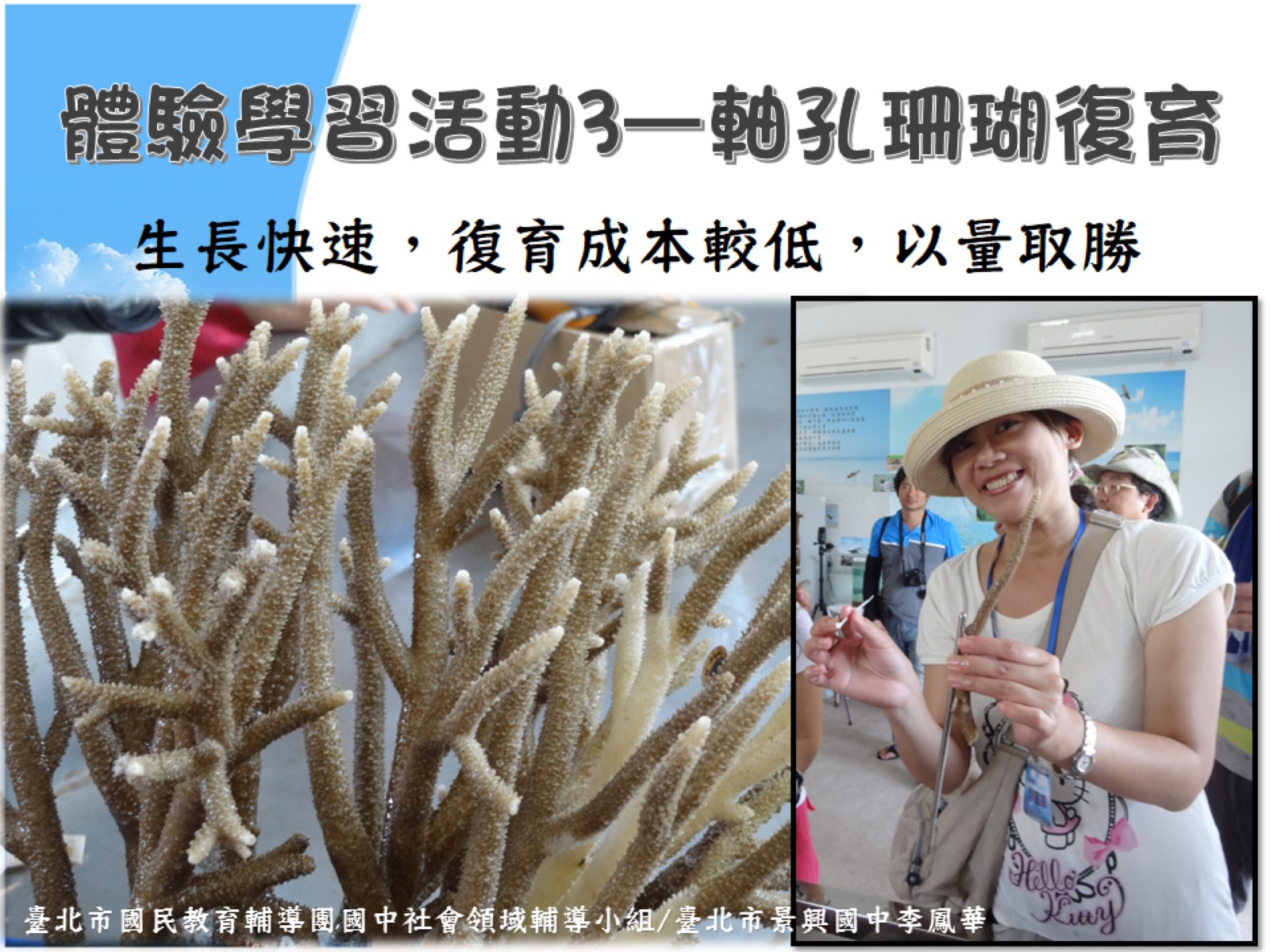 體驗學習活動3—軸孔珊瑚復育
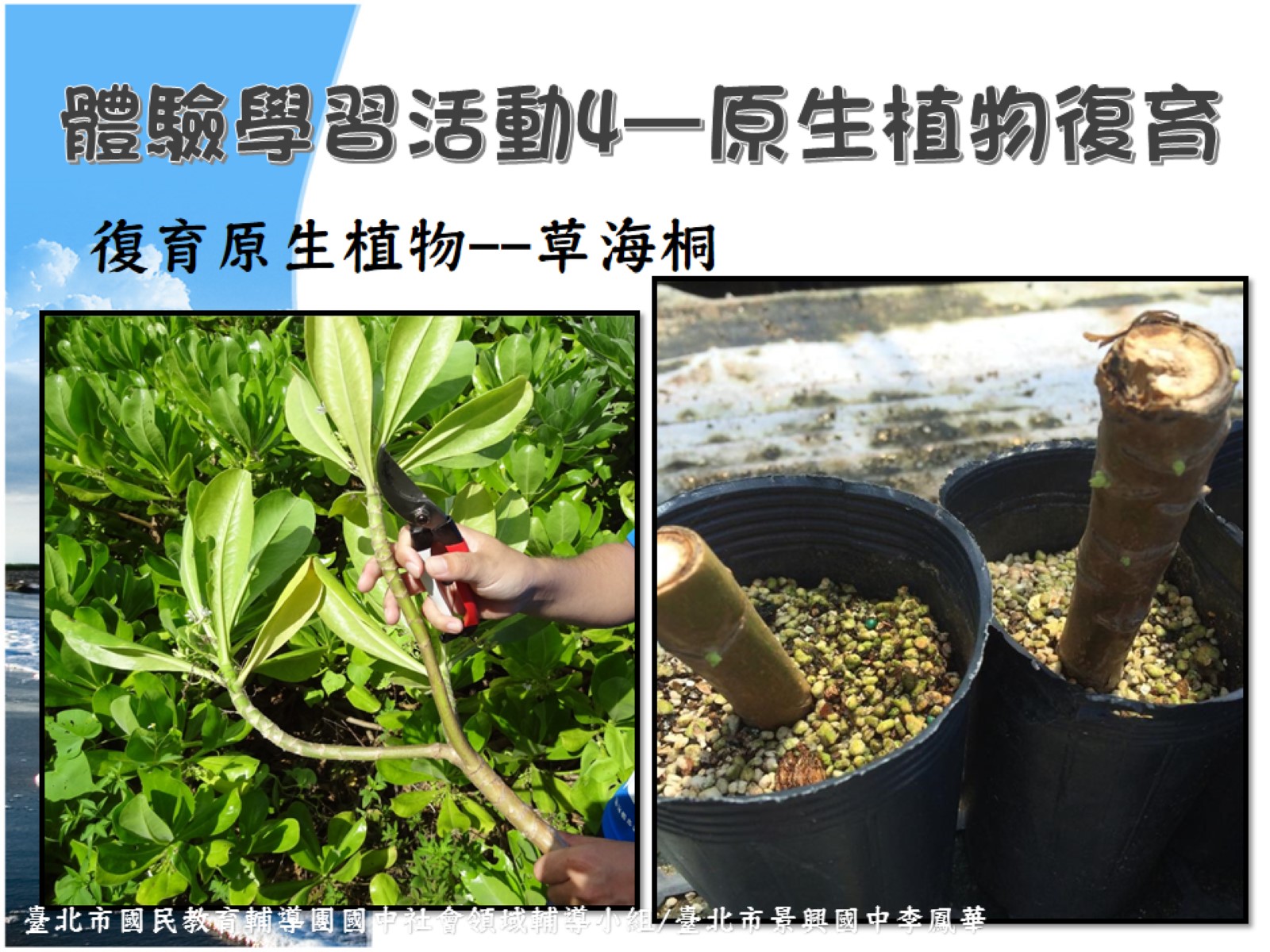 體驗學習活動4—原生植物復育
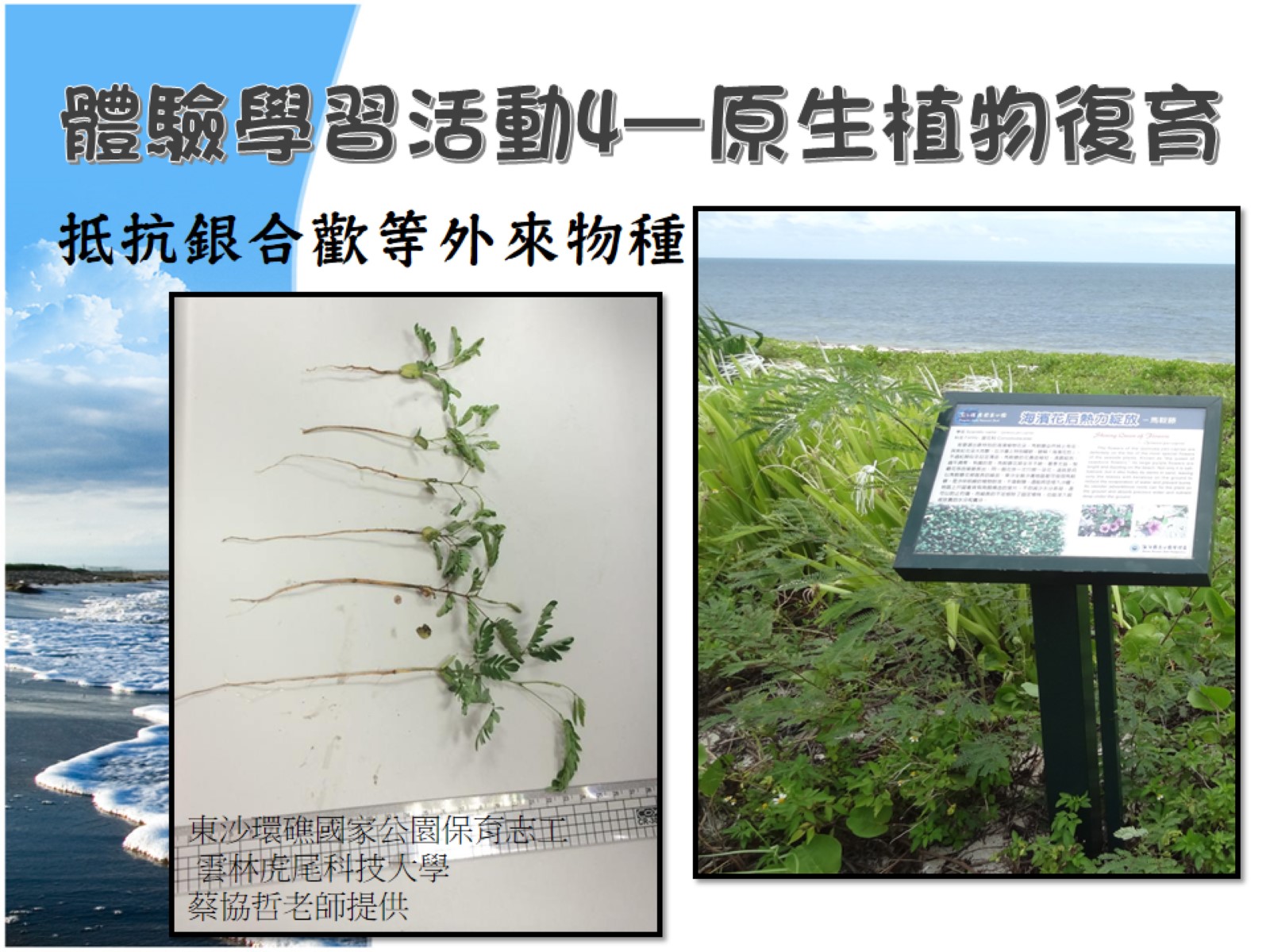 體驗學習活動4—原生植物復育
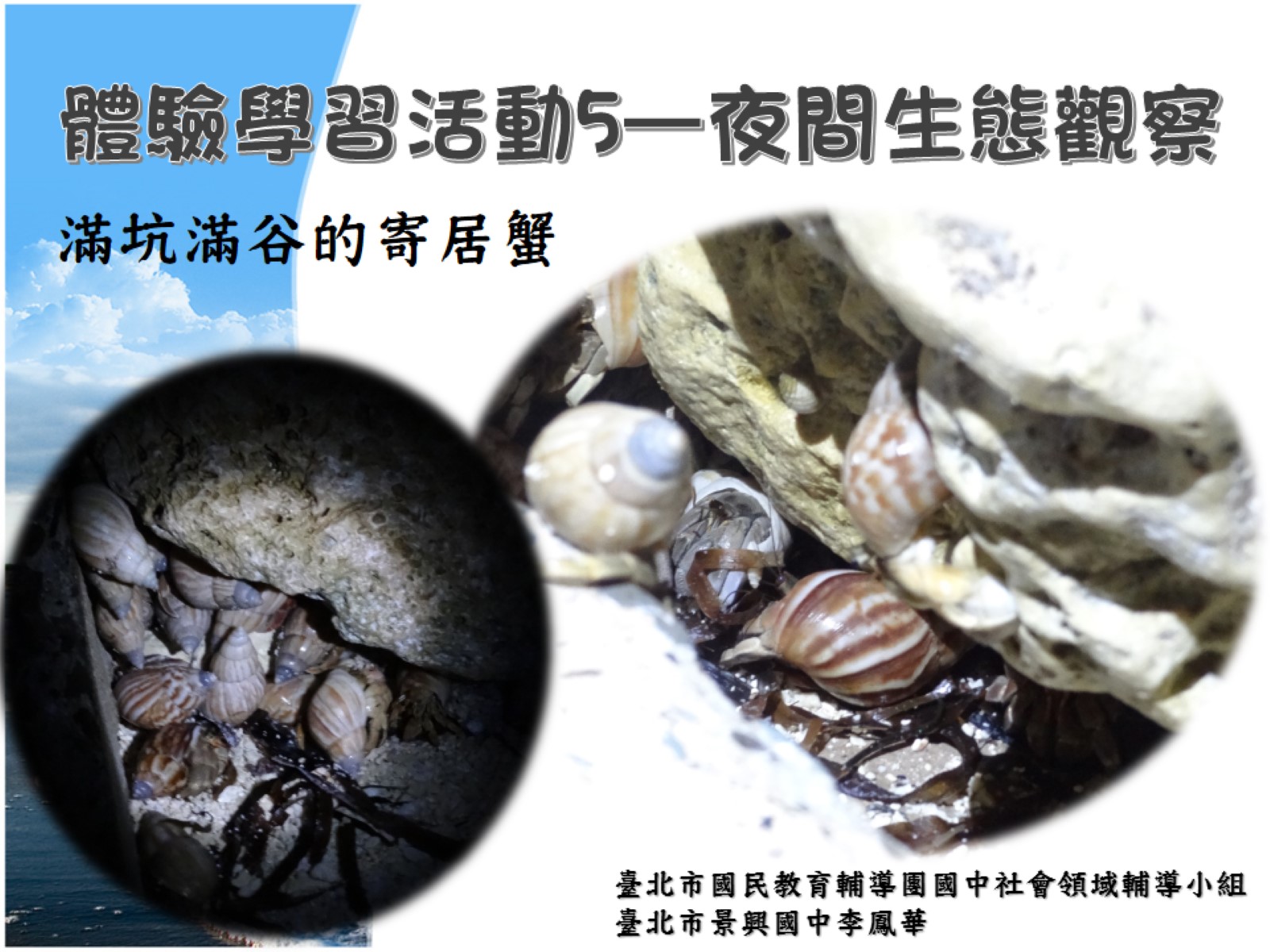 體驗學習活動5—夜間生態觀察
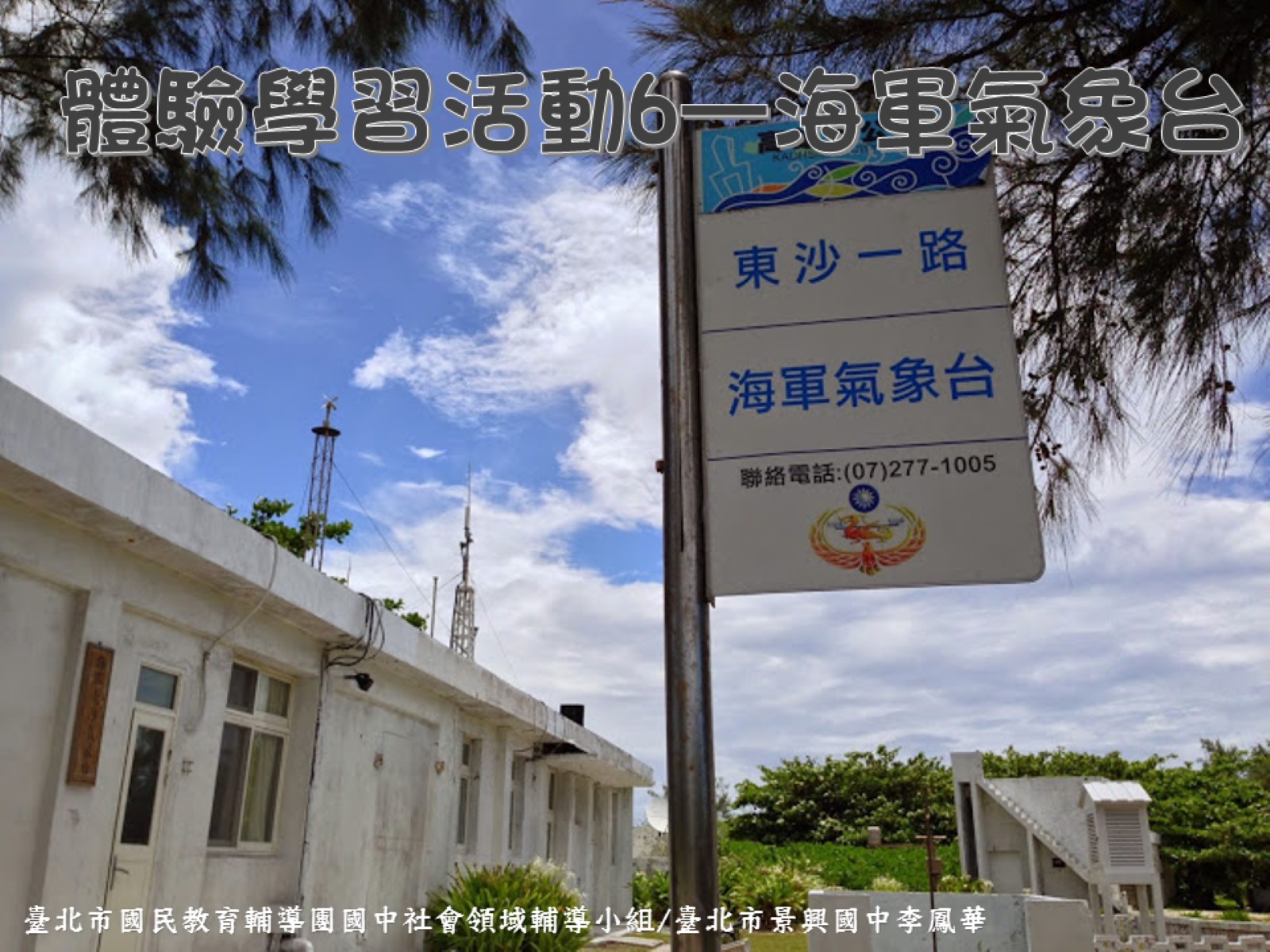 體驗學習活動6—海軍氣象台
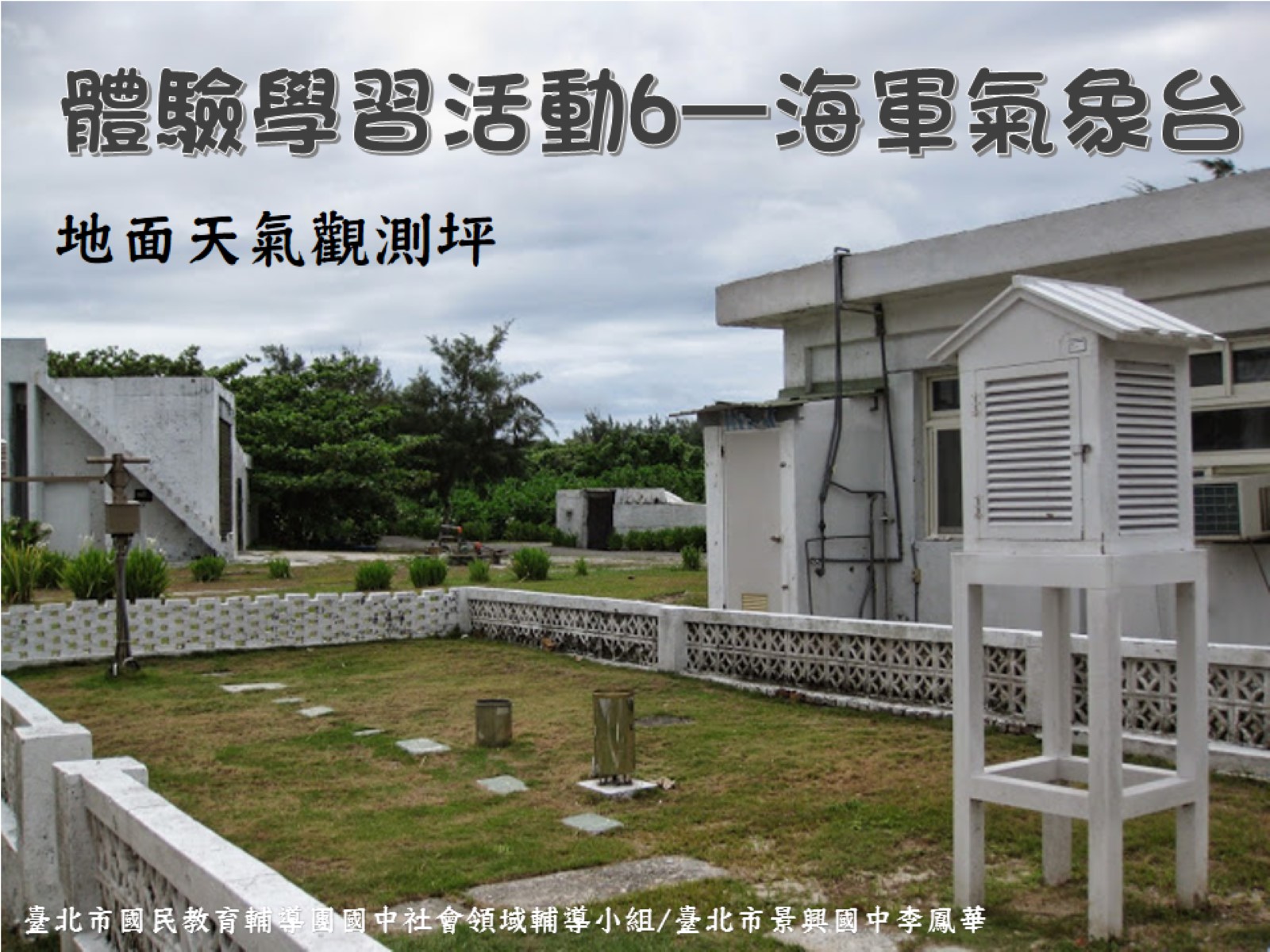 體驗學習活動6—海軍氣象台
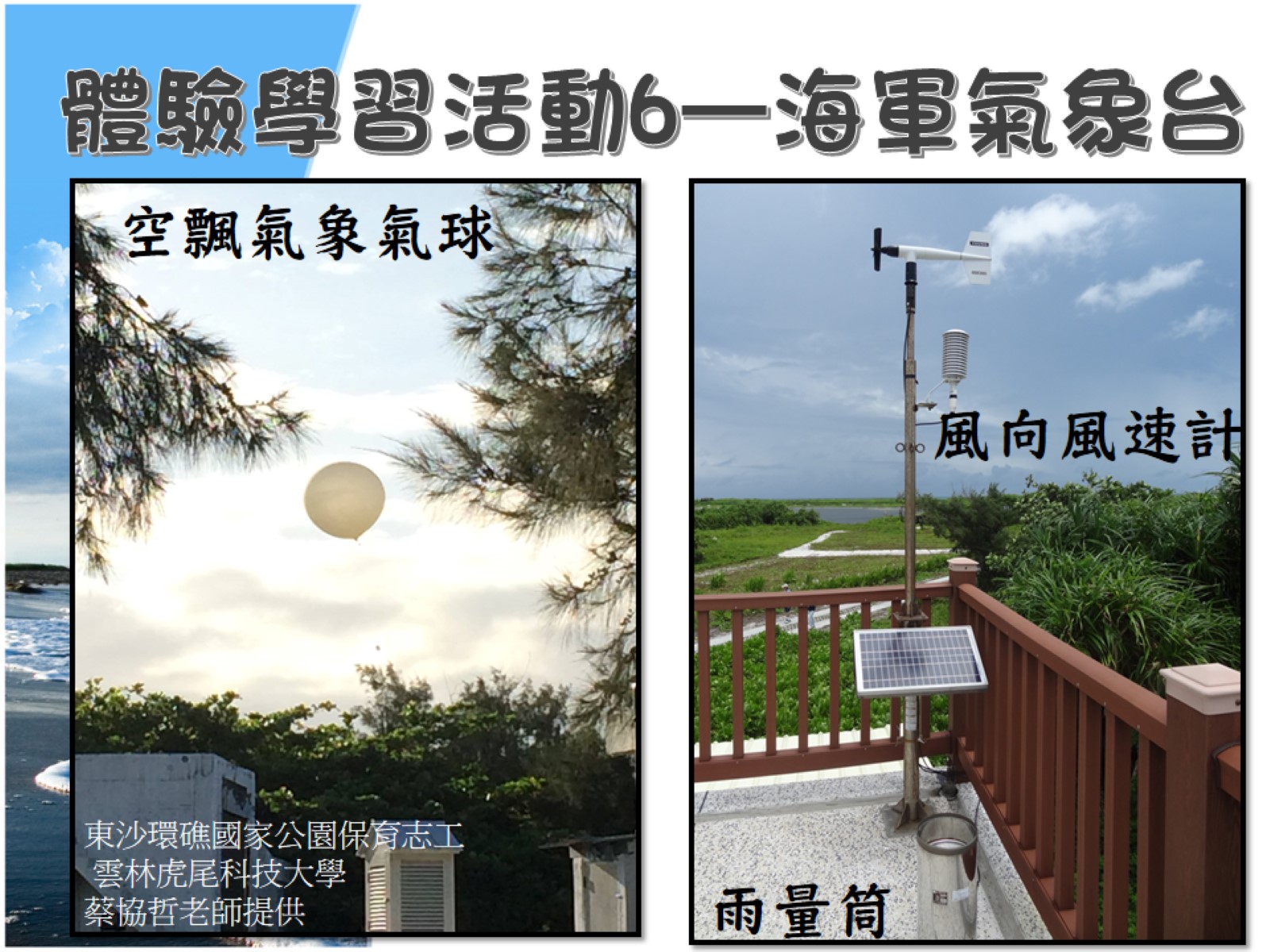 體驗學習活動6—海軍氣象台
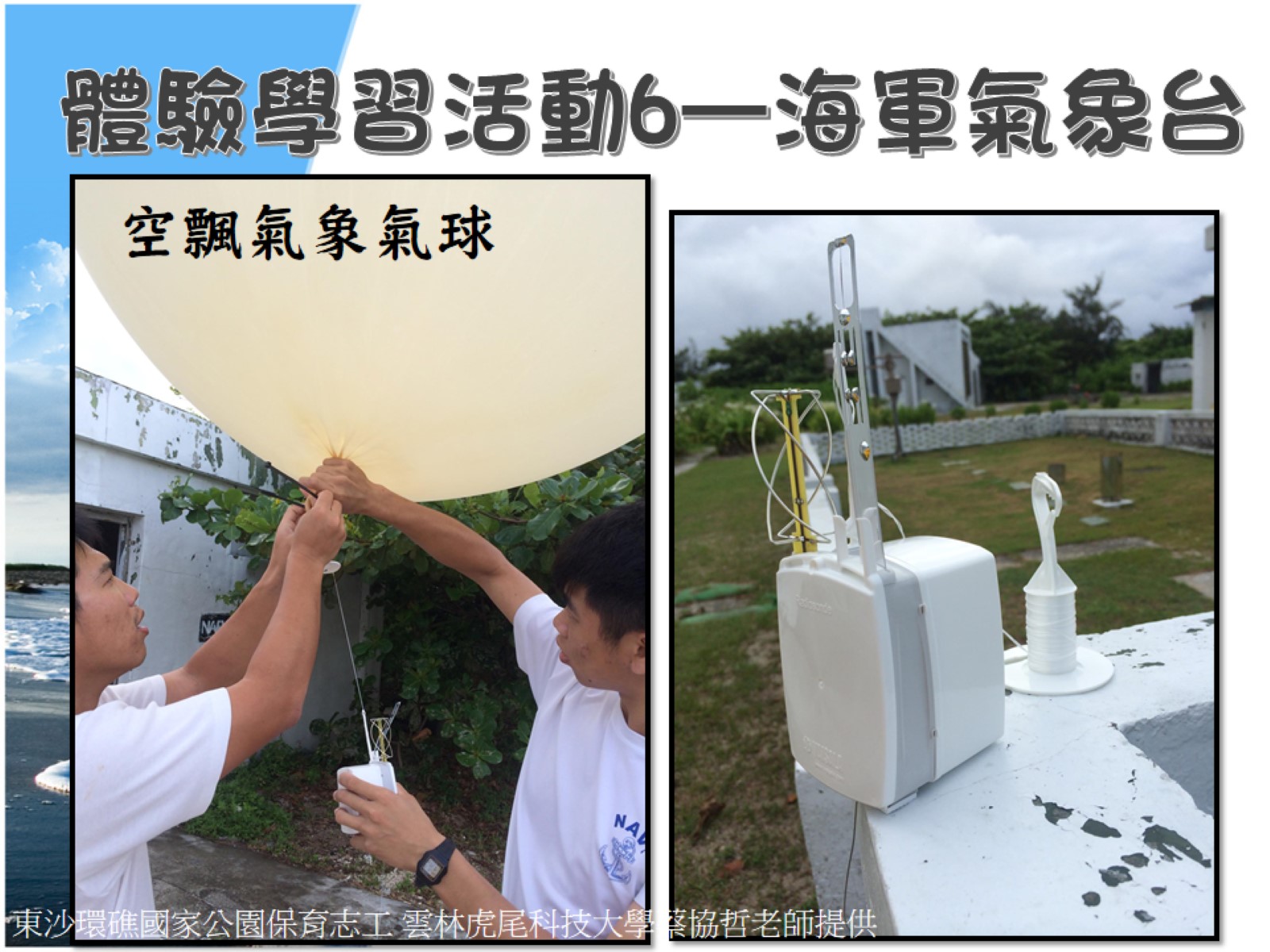 體驗學習活動6—海軍氣象台
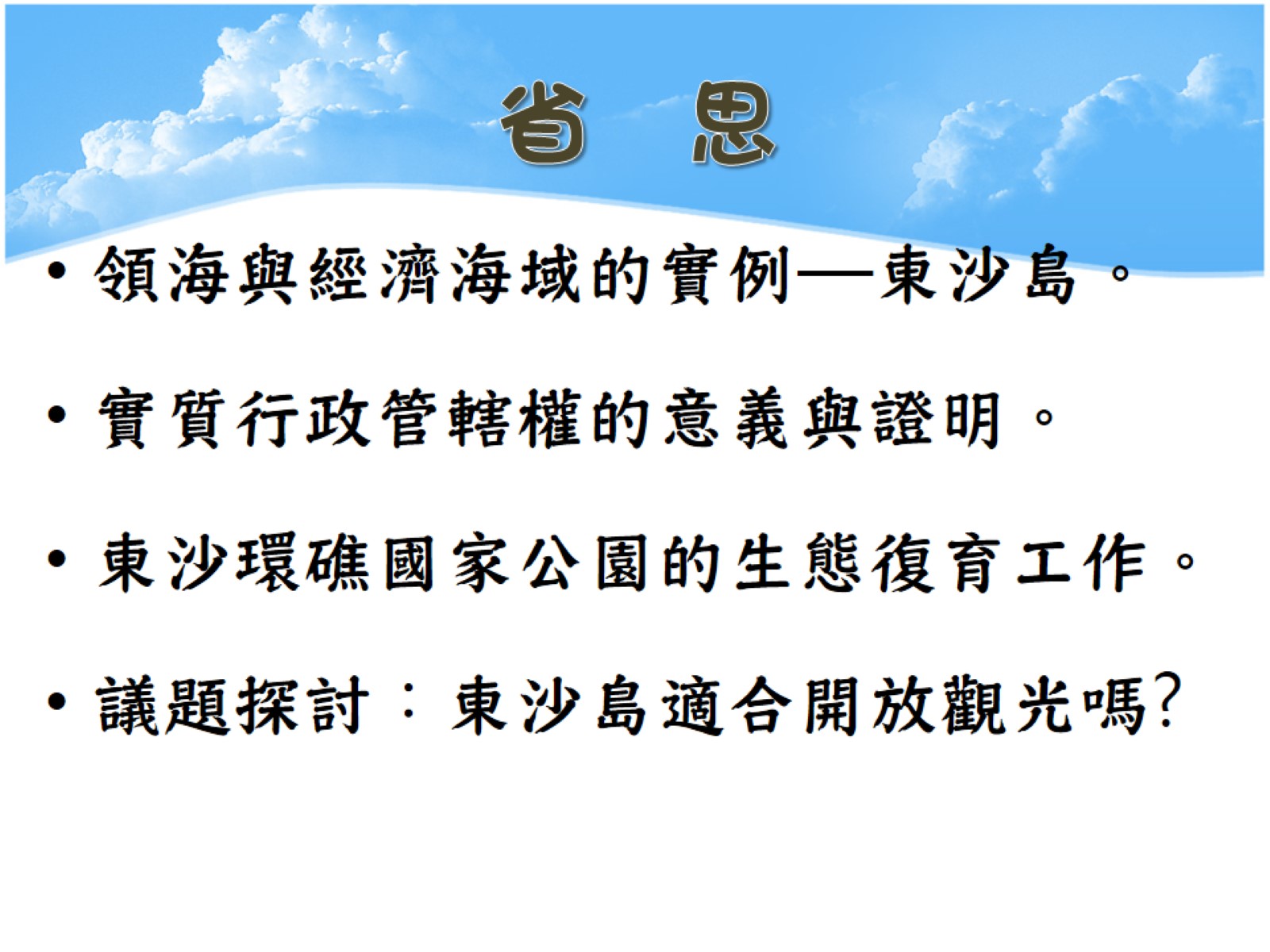 省  思
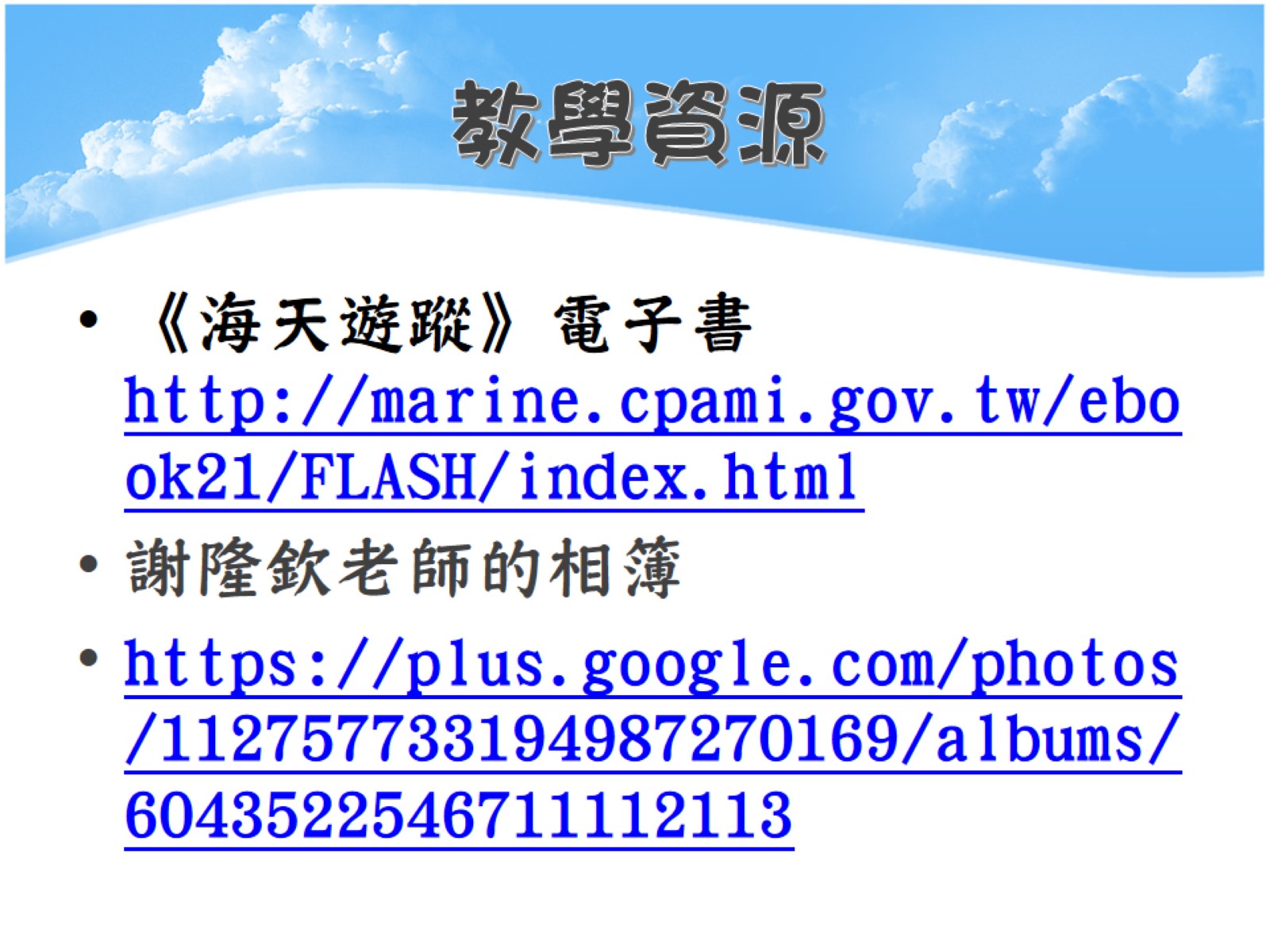 教學資源
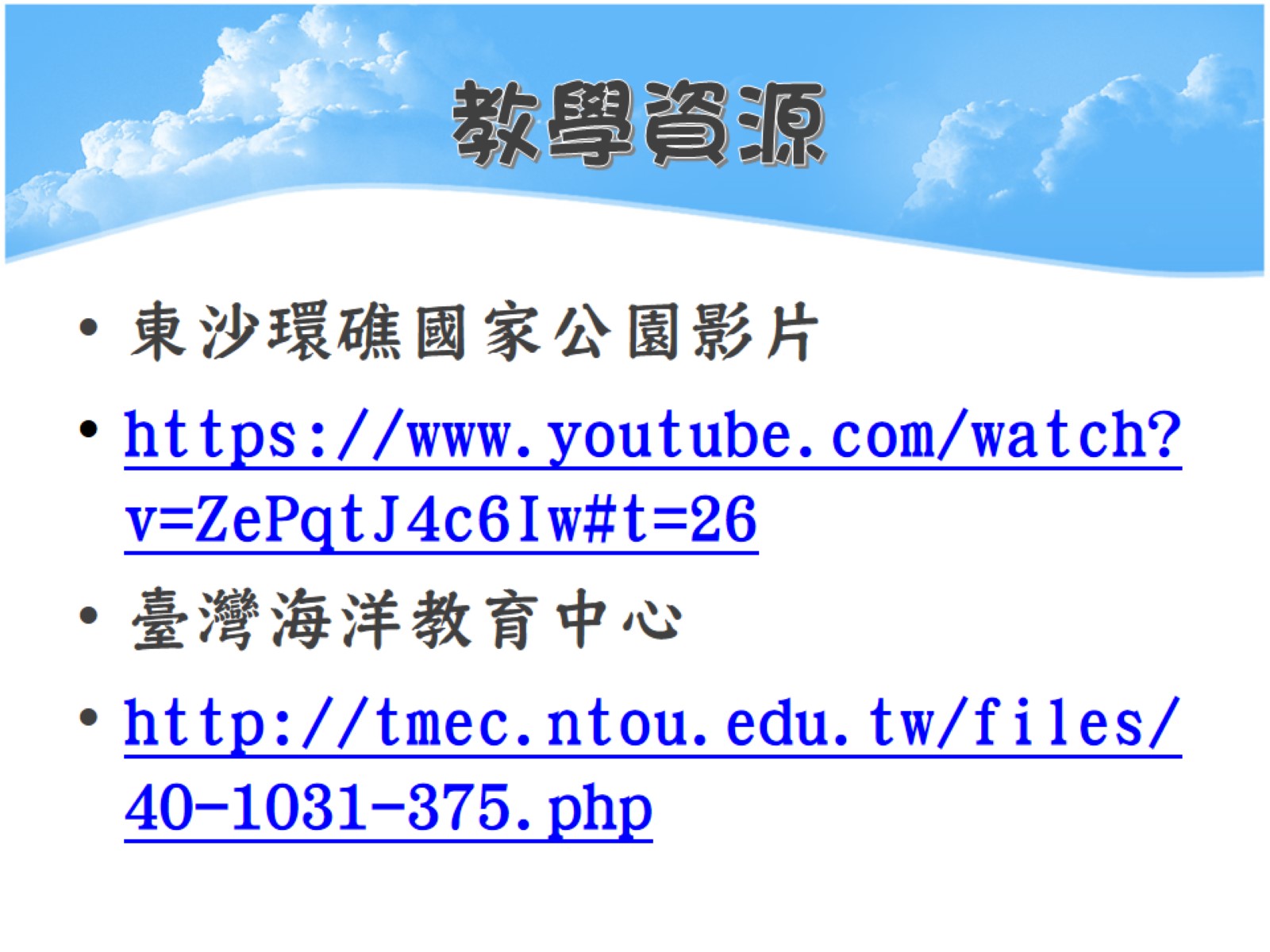 教學資源